DEPARTAMENTO DE CIENCIAS DE LA TIERRA Y DE LA CONSTRUCCIÓNINGENIERÍA GEOGRÁFICA Y DEL MEDIO AMBIENTE
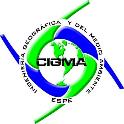 Implementación del Modelo Autómata Celular de Evolución del Paisaje Caesar-Lisflood, para determinar zonas posibles de inundación en la subcuenca del río Portoviejo.
Autor : Moncayo Galárraga, Diego Sebastián

Director del Proyecto:  Ing. Alexander Robayo MSc.
 Docente Evaluador: Ing. Oswaldo Padilla, Ph.D.
Director de Carrera encargado: Ing. Rodolfo Salazar, Ph.D. 
Secretaria Académica: Abg. Michelle Benavides
ANTECEDENTES
Inundaciones: 1998 (Fenómeno del niño), 2006, 2010, 2011, 2016,2017, 2019,2021

Febrero 2017
2500 familias afectadas
Cantones mas afectados: Santa Ana, Rocafuerte, Portoviejo, Chone
Inundaciones históricas en  Manabí
(Timbe & Willems, 2011; Pacheco et al., 2019)
PLANTEAMIENTO DEL PROBLEMA
INUNDACIONES EN EL CANTÓN PORTOVIEJO
CAUSAS
Eventos de lluvias extremas 
Poblaciones se asientan en llanuras adyacentes al río
Erosion del suelo debido a la deforestación ( disminuye infiltración)
Falta de políticas de planeamiento urbano
Disposición incorrecta de los residuos 
Azolvamiento de la presa poza honda
CONSECUENCIAS
Destrucción de edificaciones
Afectación a tierras agrícolas 
Pérdidas de vidas humanas
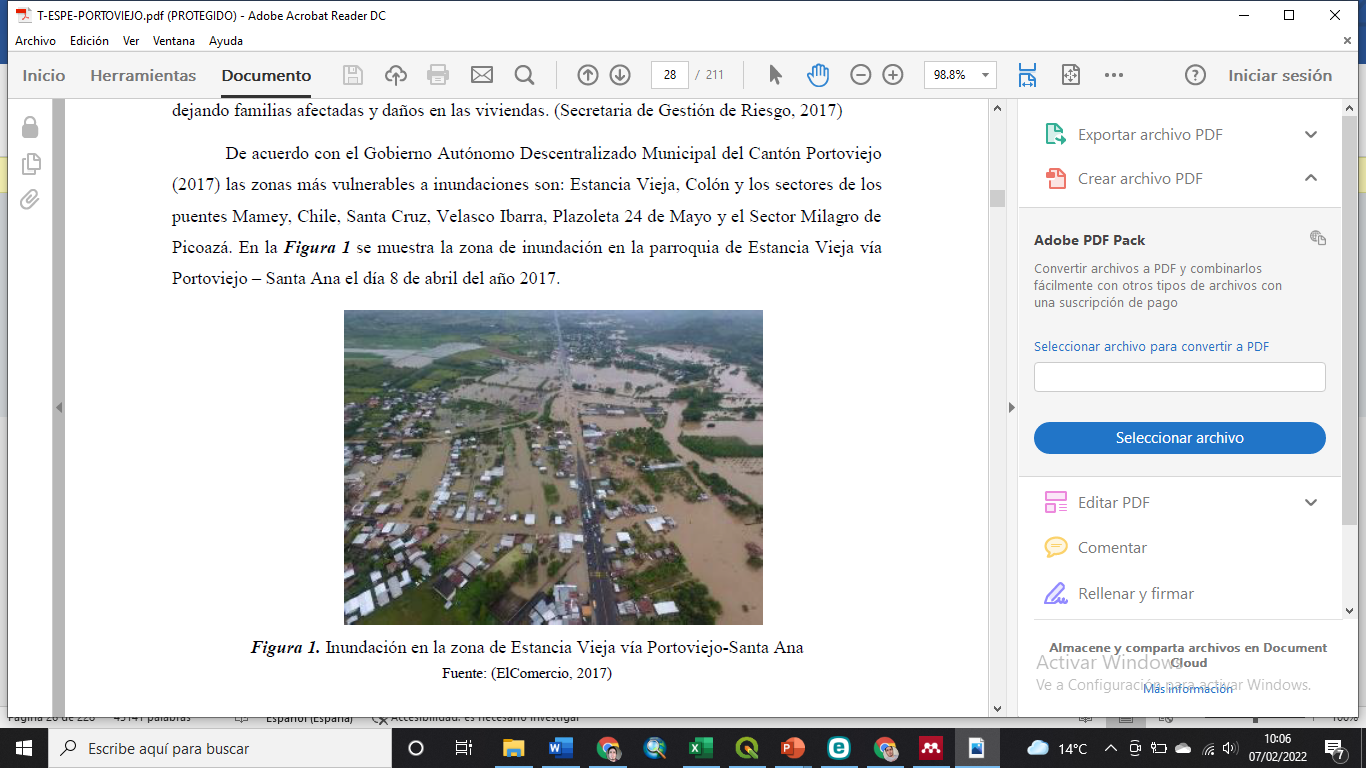 (López, 2015; Burgos et al., 2019; GAD PORTOVIEJO, 2017)
OBJETIVO GENERAL
Determinar posibles zonas de inundación en la parroquia Colón, Cantón Portoviejo, Manabí, utilizando el modelo autómata celular de evolución del Paisaje “CAESAR-Lisflood” para implementarlo como una herramienta de apoyo a la gestión de riesgos.
OBJETIVOS ESPECÍFICOS
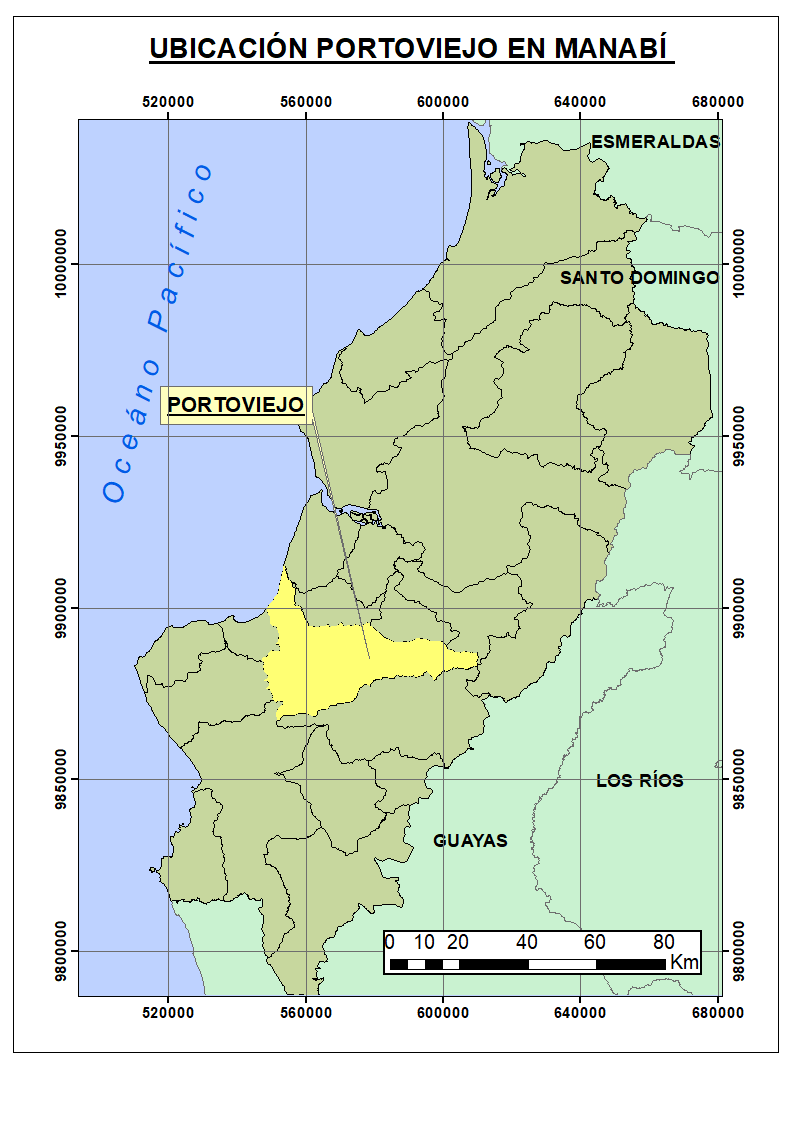 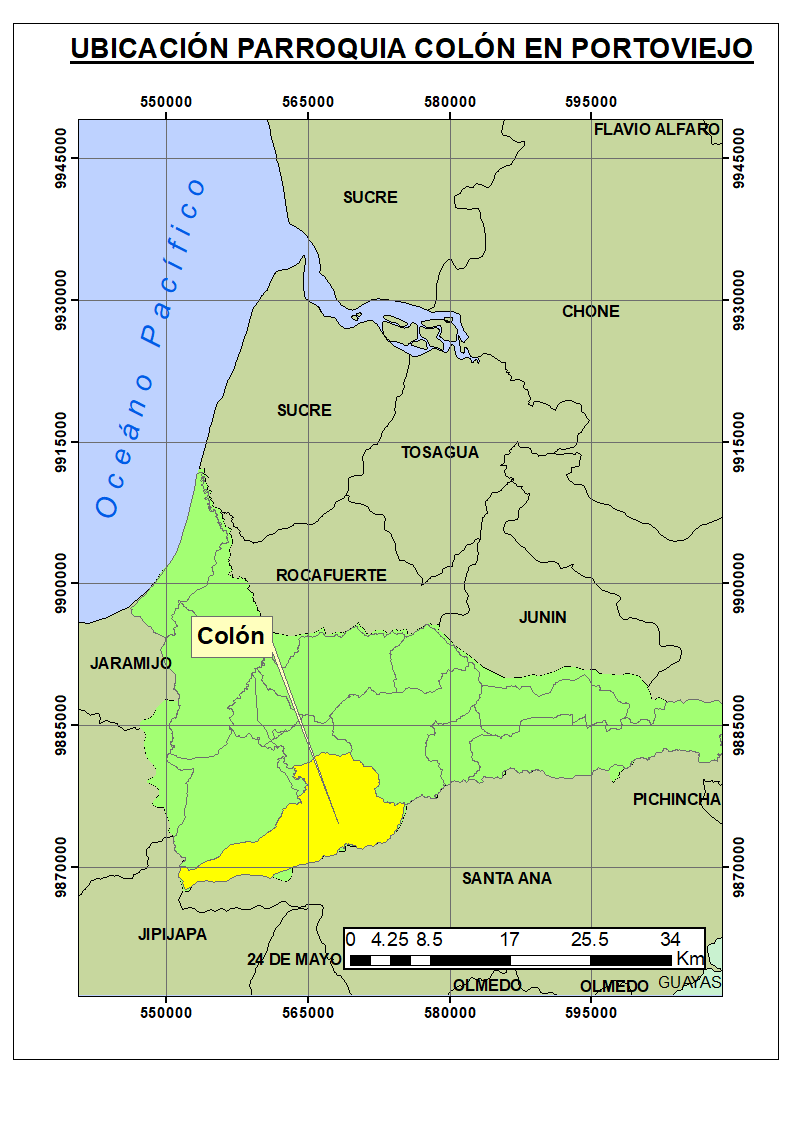 DESCRIPCIÓN DEL AREA DE ESTUDIO
PARROQUIA COLÓN 
CANTÓN PORTOVIEJO
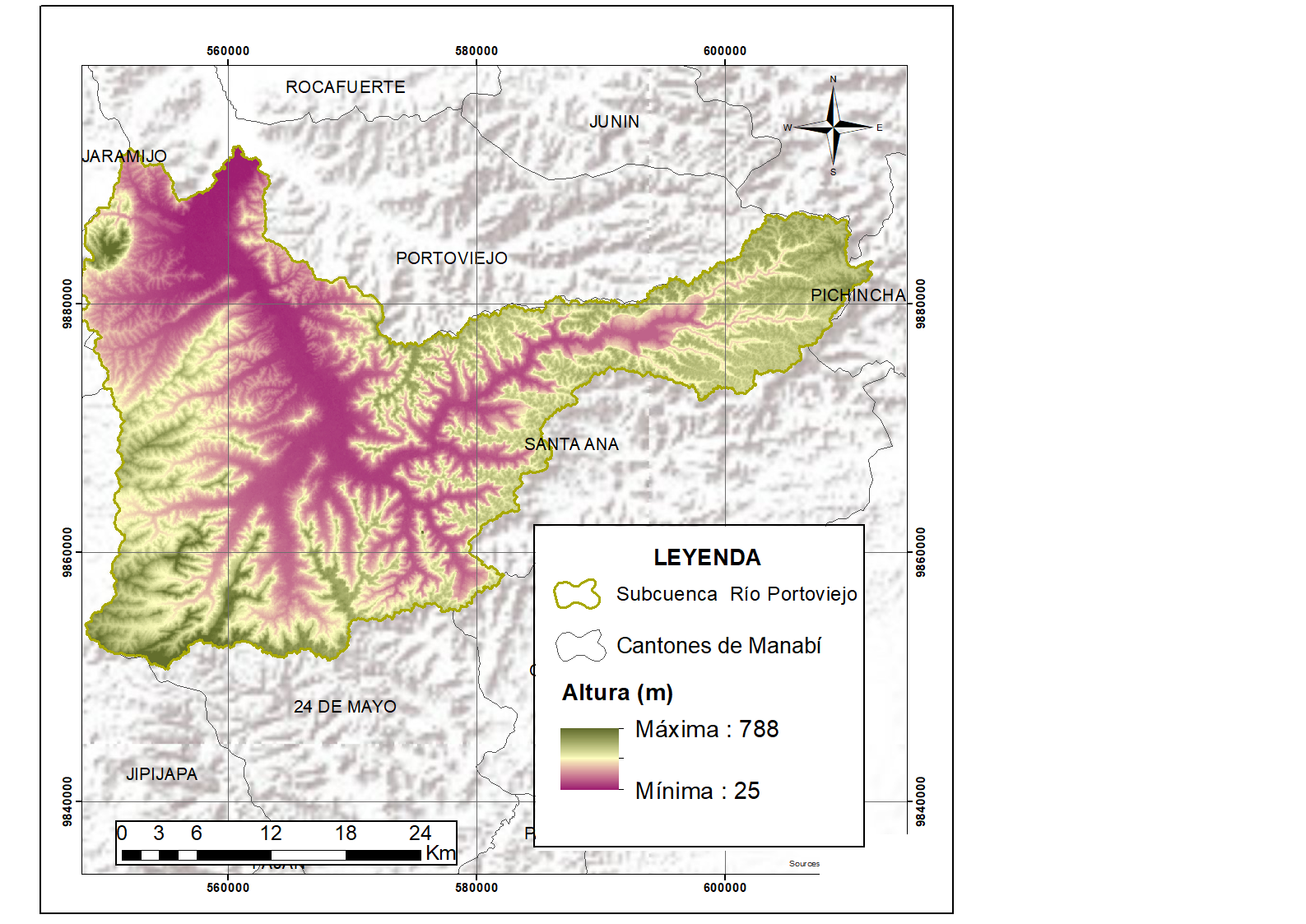 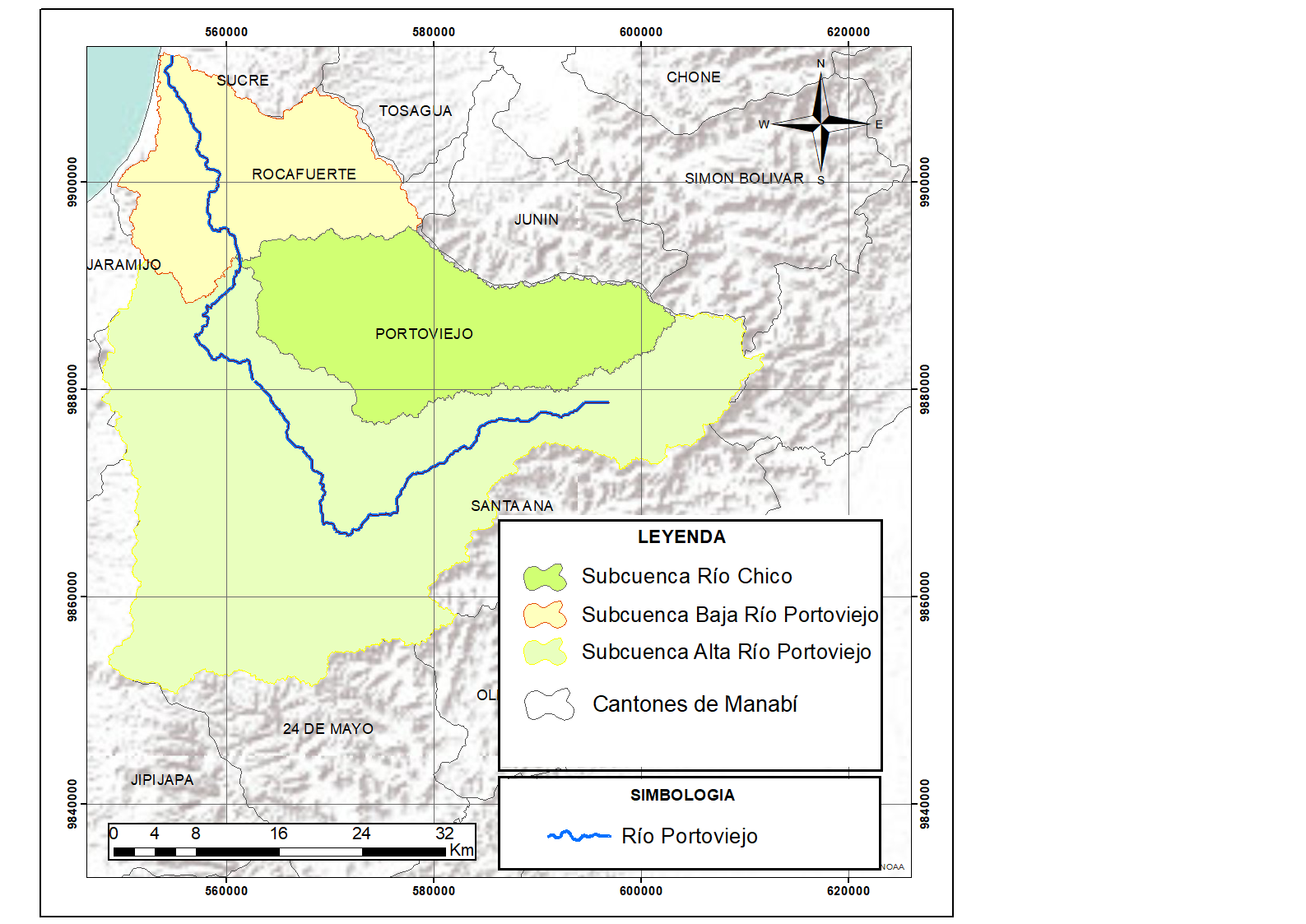 SUBCUENCA DEL RÍO PORTOVIEJO
CUENCA DEL RÍO PORTOVIEJO
DESCRIPCION DEL AREA DE ESTUDIO
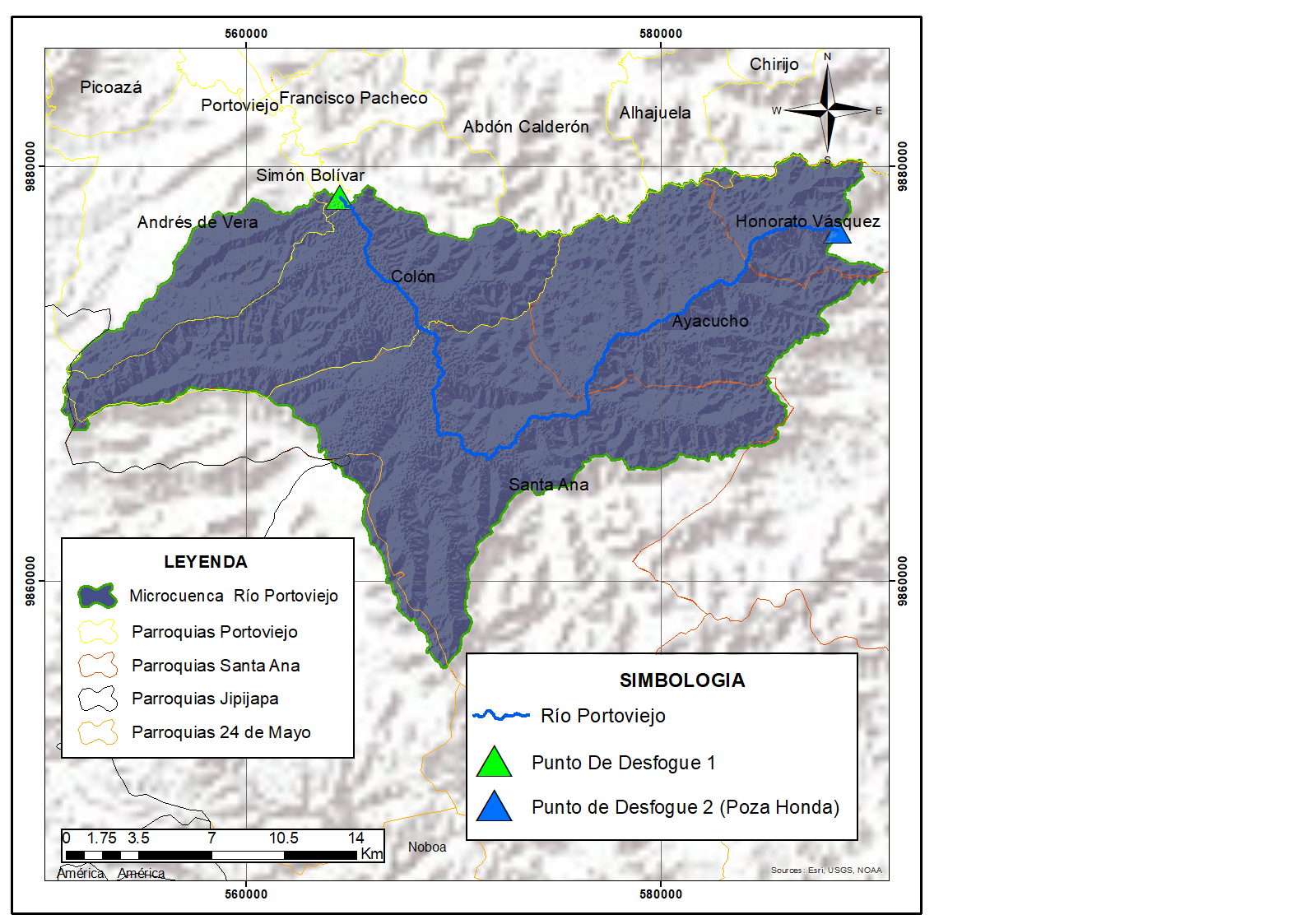 MICROCUENCA  DEL RÍO PORTOVIEJO
PARAMETROS MORFOMÉTRICOS DE LA MICROCUENCA DEL RÍO PORTOVIEJO
CARACTERIZACIÓN HIDROLOGICA E HIDROMÉTRICA DE LA MICROCUENCA DEL RÍO PORTOVIEJO
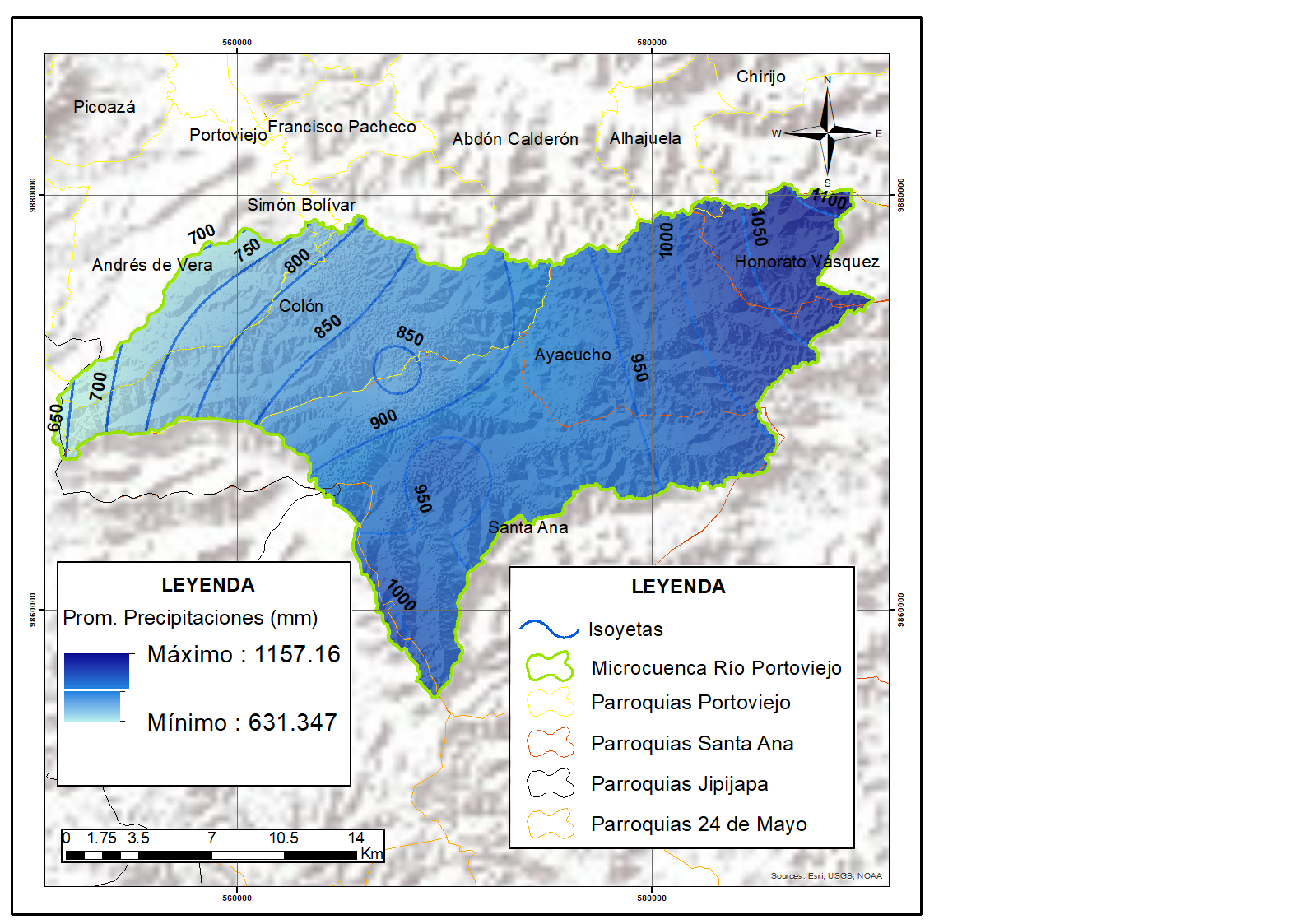 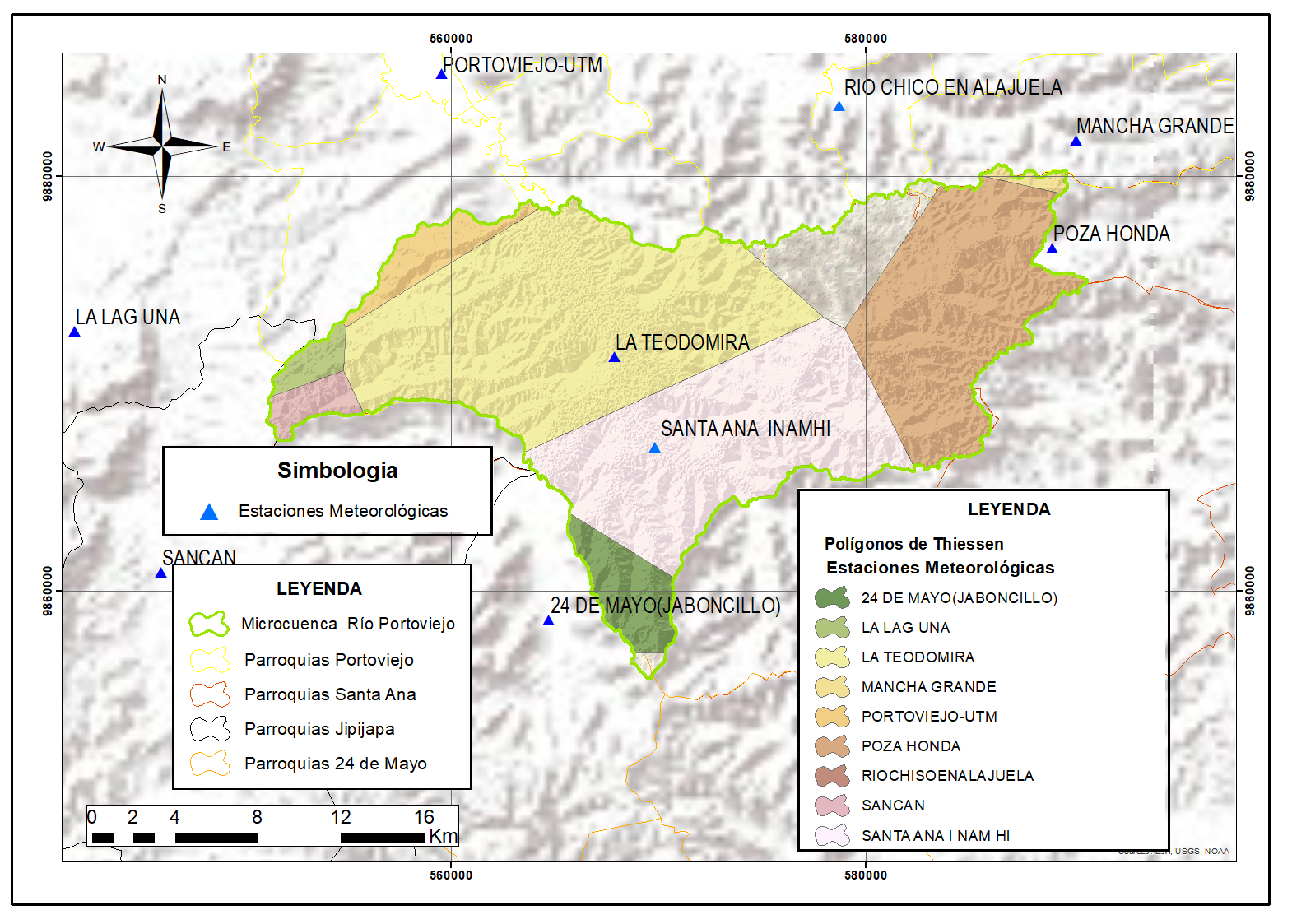 CN ( Curva Número): 77.28
Valores cercanos a 100: Impermeables, generación escorrentía alta 
Valores cercanos a 0: permeables, generación escorrentía baja
CARACTERIZACIÓN HIDROLOGICA E HIDROMÉTRICA DE LA MICROCUENCA DEL RÍO PORTOVIEJO
PRECIPITACIONES MAXIMAS
PROBABLES – DISTRIBUCIÓN DE GUMBEL
CARACTERIZACIÓN HIDROMETRICA DE LA MICROCUENCA DEL RÍO PORTOVIEJO
HIDROGRAMAS CON HEC-HMS
Parámetros para introducir en HEC-HMS
AUTOMATAS CELULARES
El estado actual de cada celda cambia de forma discreta de acuerdo a una función de transición (ecuación matemática)
Celdas o tesales conectados localmente en un plano de 2 dimensiones ( Arreglo Regular)
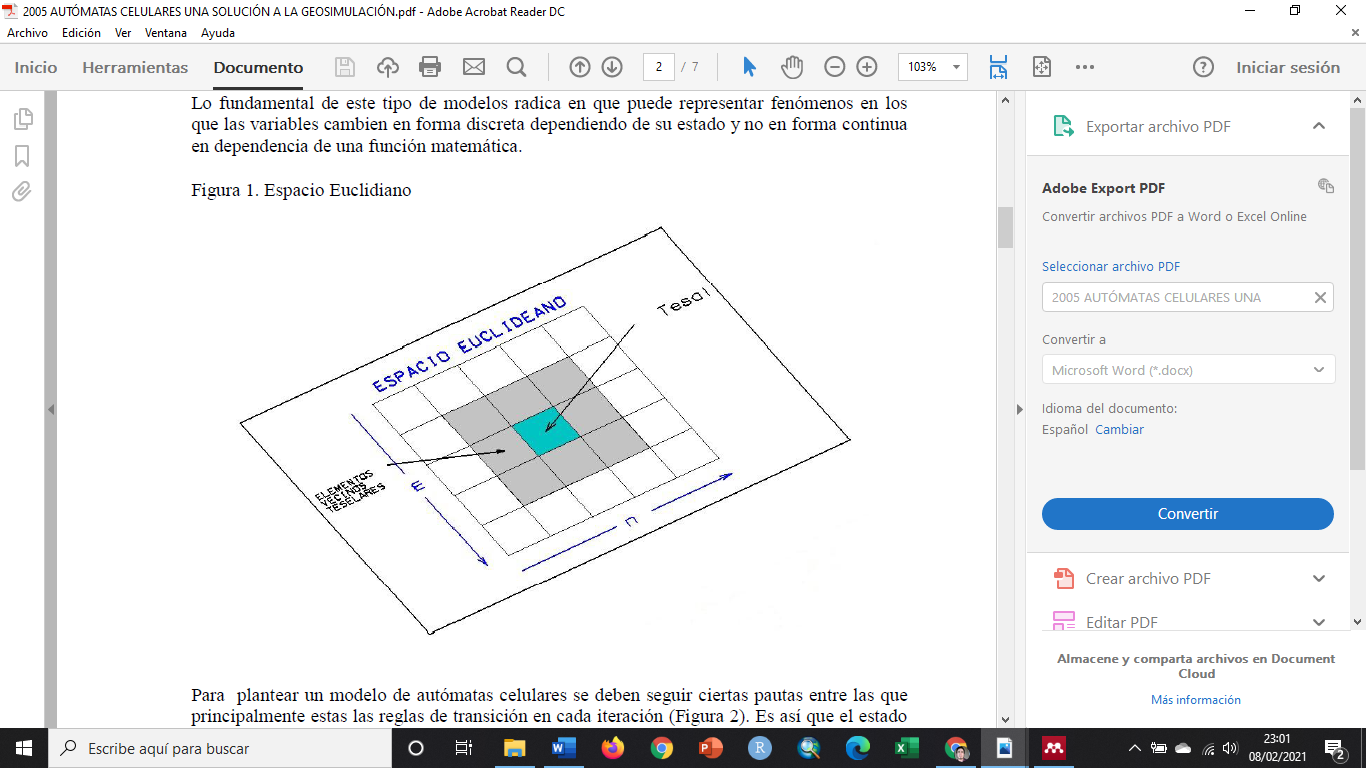 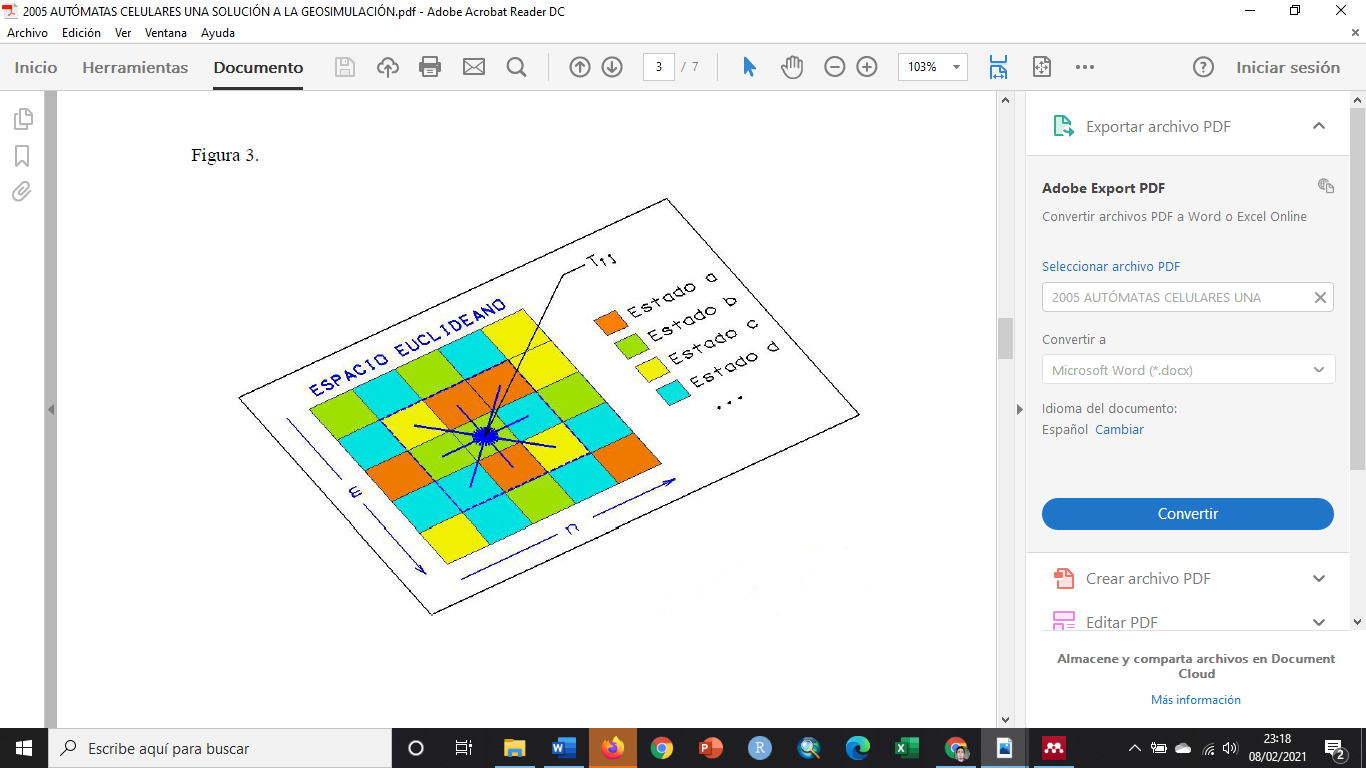 El conjunto de estados, son todos los valores posibles que puede adquirir una celda
(Padilla, 2014; Fernández & Rangel, 2014)
AUTOMATAS CELULARES
En cada iteración la celda central cambia de estado de acuerdo a la información de sus celdas vecinas y de ella misma
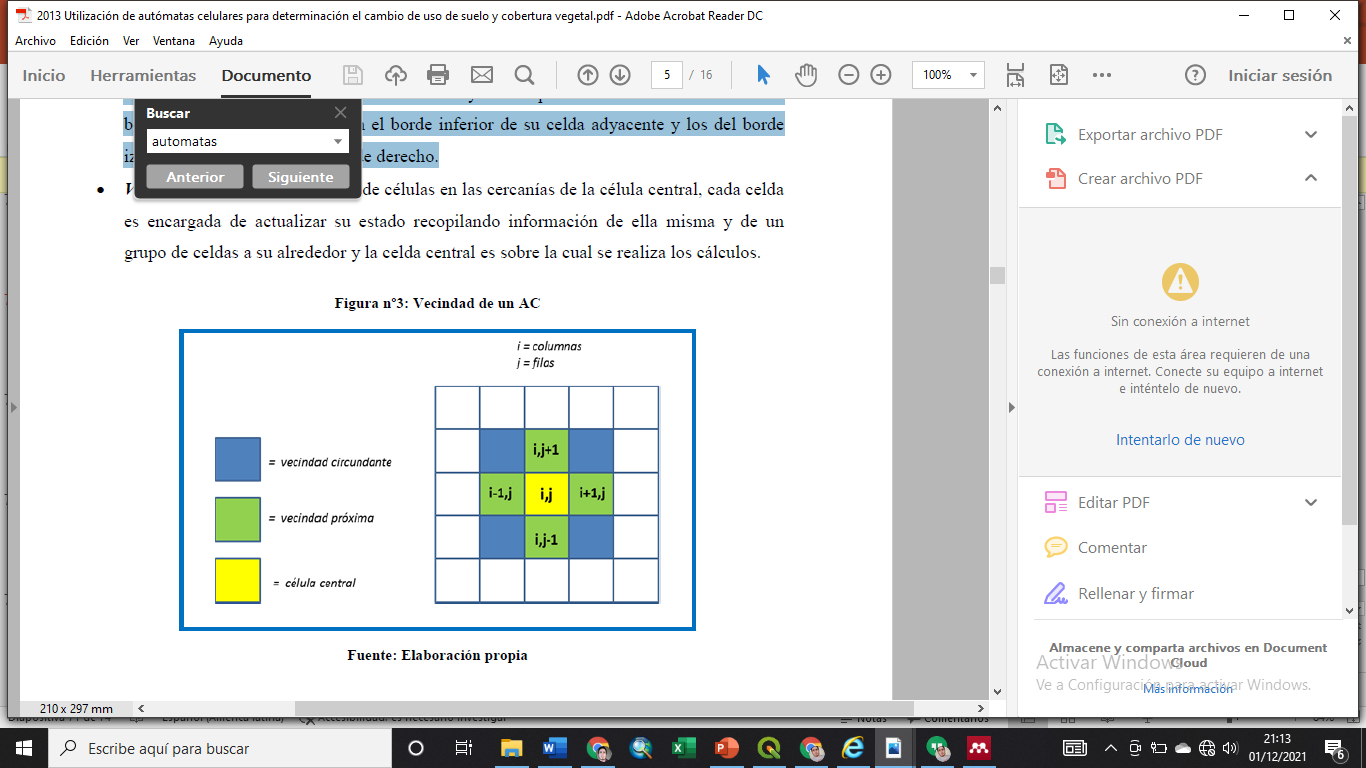 La función o regla de transición, cambia el estado de una celda, de acuerdo a su estado anterior y de los estados anteriores de la celdas vecinas
Las celdas próximas tendrán una mayor influencia en el cambio de estado de la celda central
(Padilla et al., 2015; Sancho, 2016)
CAESAR-LISFLOOD
Modelo bidimensional que se basa en los principios de autómata celular
Integración del modelo CAESAR con el modelo hidrodinámico Lisflood-FP
MODELO DE EVOLUCIÓN DEL PAISAJE CAESAR- LISFLOOD
Cambia las elevaciones de las celdas según la erosión y deposición de procesos fluviales y taludes
En ruta el agua a través de una malla de celdas
(Coulthard et al., 2013; Coulthard & Van de Wiel, 1999)
CAESAR-LISFLOOD EN BASE A LOS PRINCIPIOS DE AUTOMATA CELULAR
REGLAS O  FUNCIONES DE TRANSICIÓN EN CAESAR LISFLOOD
VALORES INICIALES EN LAS CELDAS DE CAESAR LISFLOOD
(Coulthard et al., 2013; Coulthard & Van de Wiel, 1999)
CAESAR-LISFLOOD
RUTINA HIDROLÓGICA
RUTINA HIDRÁULICA
Se basa en el modelo hidrodinámico Lisflood-LP
Se parte de las ecuaciones de momento de Saint Venant
Donde: 

qt+Δt:  Flujo de caudal en la celda (m3s-1)
qt:  Flujo entre celdas de la iteración anterior (m3s-1)
g: Aceleración debido a la gravedad (ms-1)
n: Coeficiente de rugosidad de Manning (m1/3 s-1)
ht: profundidad de flujo en la iteración anterior (m) 
z: elevación (m)
x: ancho de la celda de cuadrícula (m)
t: tiempo (s)
(Fischer et al., 2012; Coulthard et al., 2013; Bates et al., 2010)
CAESAR-LISFLOOD
RUTINA DE PROCESOS DE EROSIÓN Y DEPOSICIÓN
Principal agente erosivo el agua

Procesos geomorfológicos que modelan un paisaje son: 
Arranque de material por el impacto de salpicadura de gotas de lluvia. (Producción)
El flujo laminar remueve el suelo uniformemente ( Transporte)
Sedimentación. ( Depósito de sedimentos) 

Los sedimentos se transportan en el río como carga de lecho (arenas) o suspendidos (limos y arcillas)
Fórmulas de transporte de sedimentos de Einstein (1950) o Wilcock y Crowe (2003).
RUTINA DE PENDIENTE CON MOVIMIENTOS DE MASA
Umbral crítico de pendiente, el suelo comienza a deslizarse
( Montoya, 2008; Coulthard et al., 2013)
MODELAMIENTO DE INUNDACIONES CON CAESAR LISLOOD
ARCHIVOS DE PRECIPITACIÓN- CATCHMENT MODE-CAESAR LISFLOOD
Base de datos en formato .txt de: 
Precipitaciones diarias históricas y máximas diarias probables (mm/hr)
Relleno de datos vacíos de precipitaciones, por regresión lineal
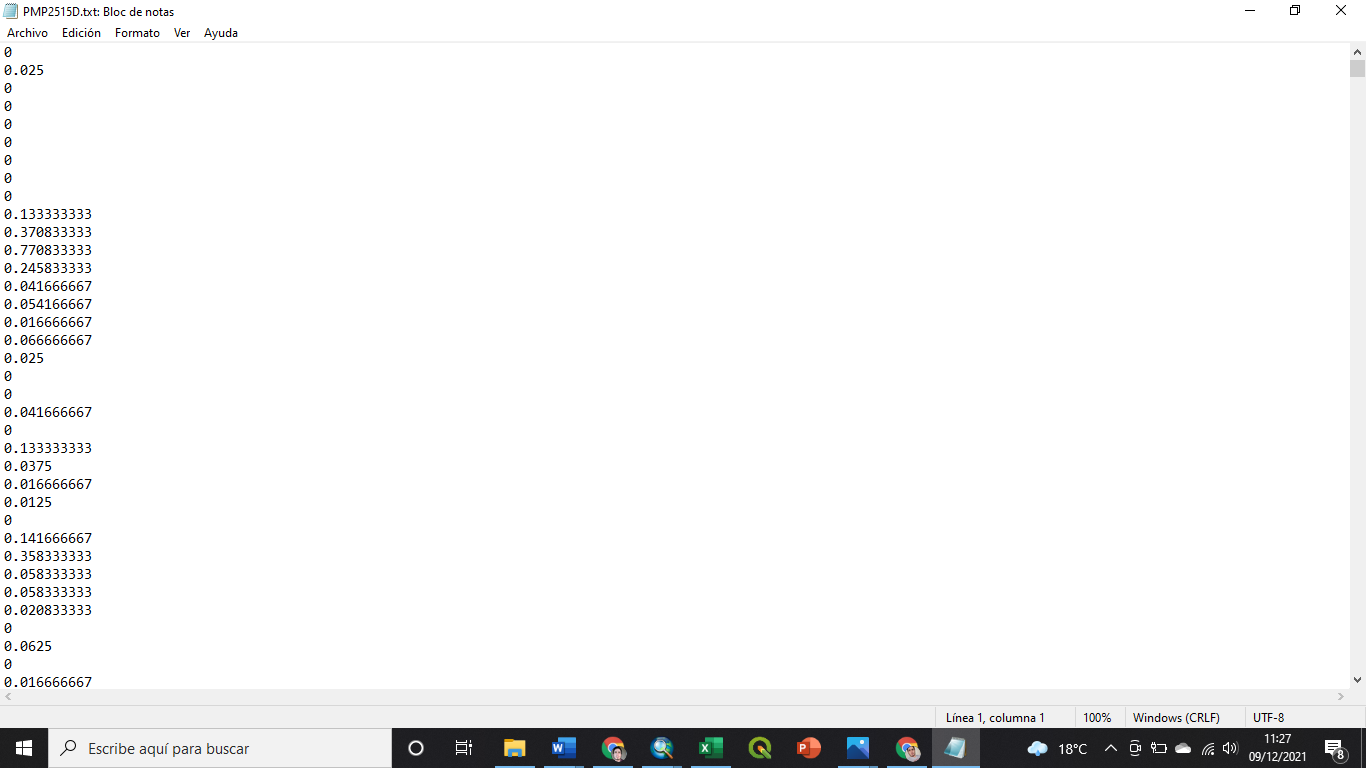 Distancia entre estaciones 15.88 km
Distancia entre estaciones 28.05 km
MODELAMIENTO DE INUNDACIONES CON CAESAR LISLOOD
ARCHIVOS DE CAUDALES- REACH MODE-CAESAR LISFLOOD
Base de datos en formato .txt de: 
B. Caudales diarios históricos y máximos probables ( m3/s)
Relleno de datos vacíos de caudales, por regresión lineal
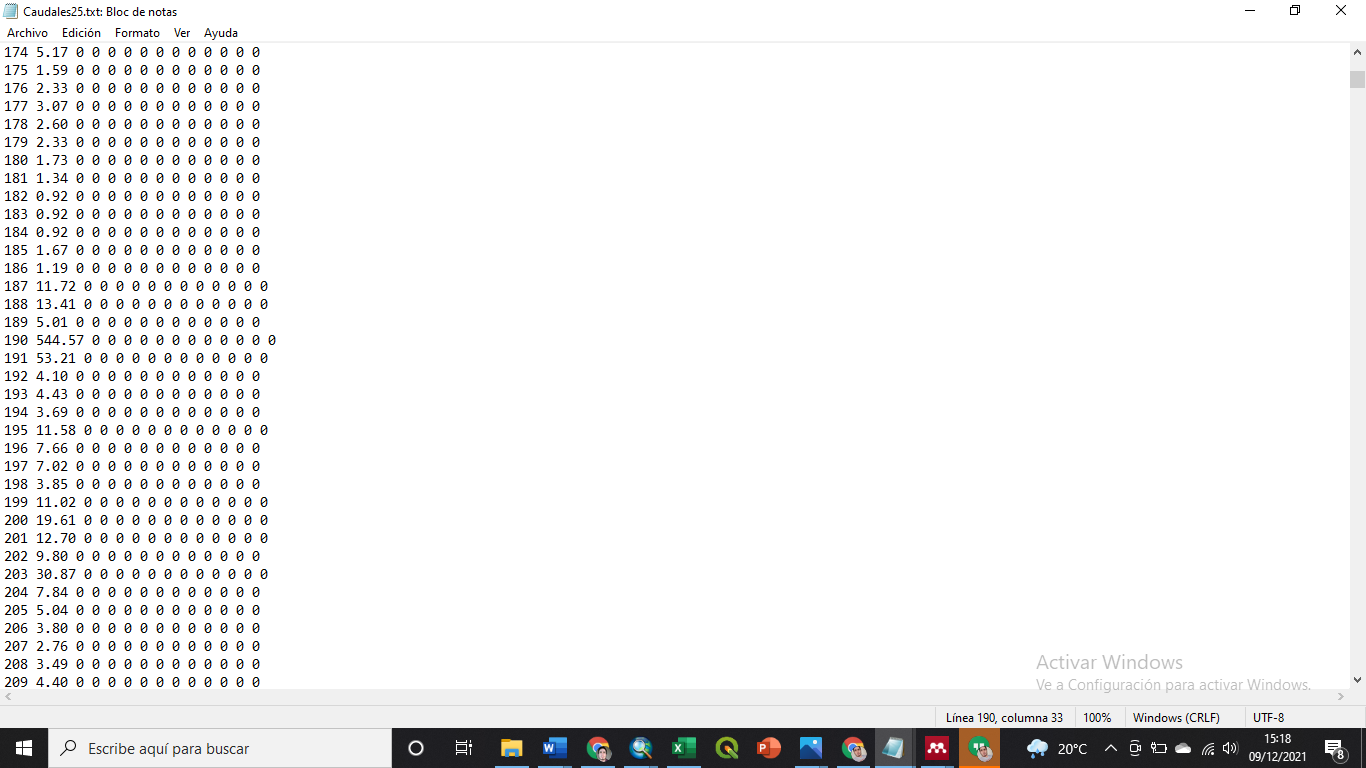 MODELAMIENTO DE INUNDACIONES CON CAESAR LISLOOD
TAMAÑO DE LOS SEDIMENTOS-REACH Y CATCHMENT MODE
Tamizado-Tamaño de sedimentos
Muestreo 5 puntos cauce principal
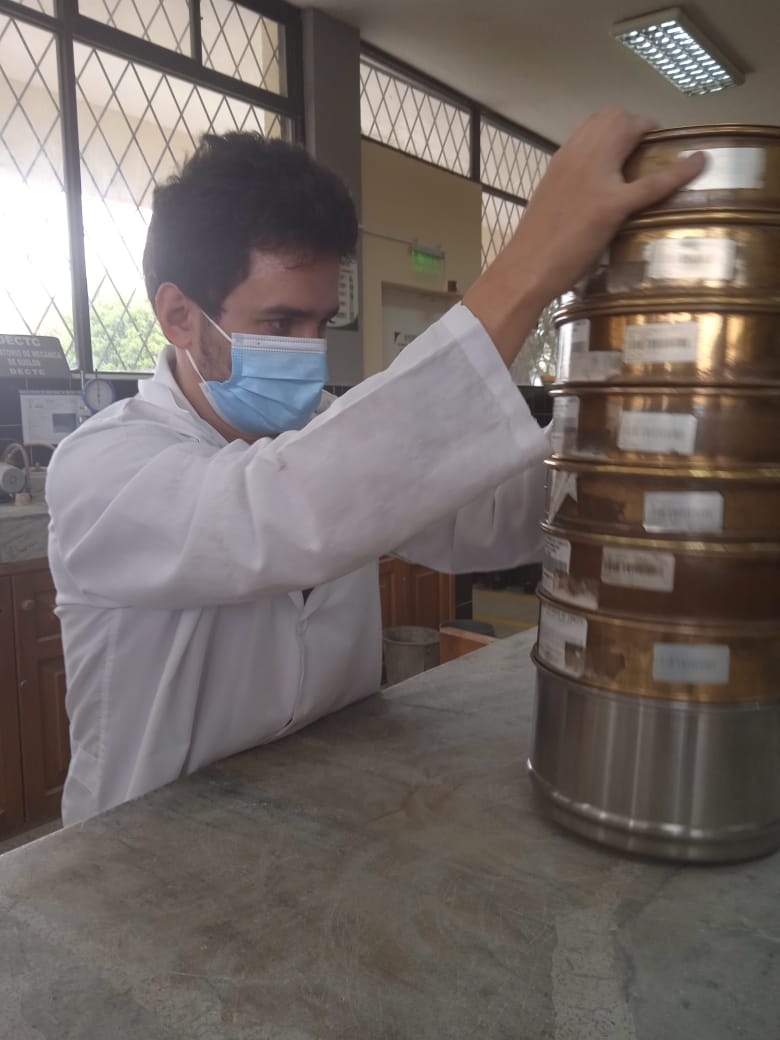 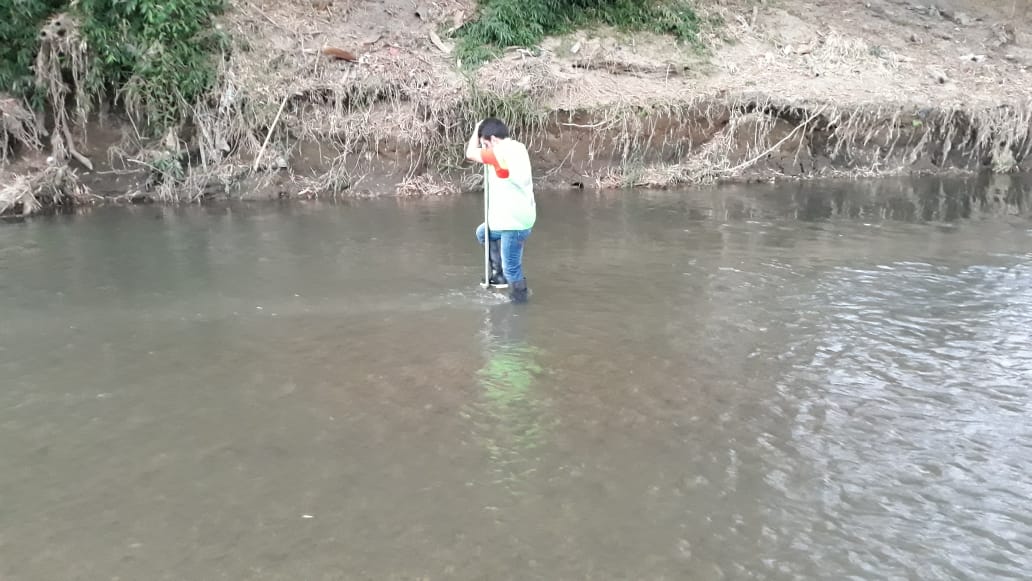 n de Manning
MODELAMIENTO DE INUNDACIONES CON CAESAR LISLOOD
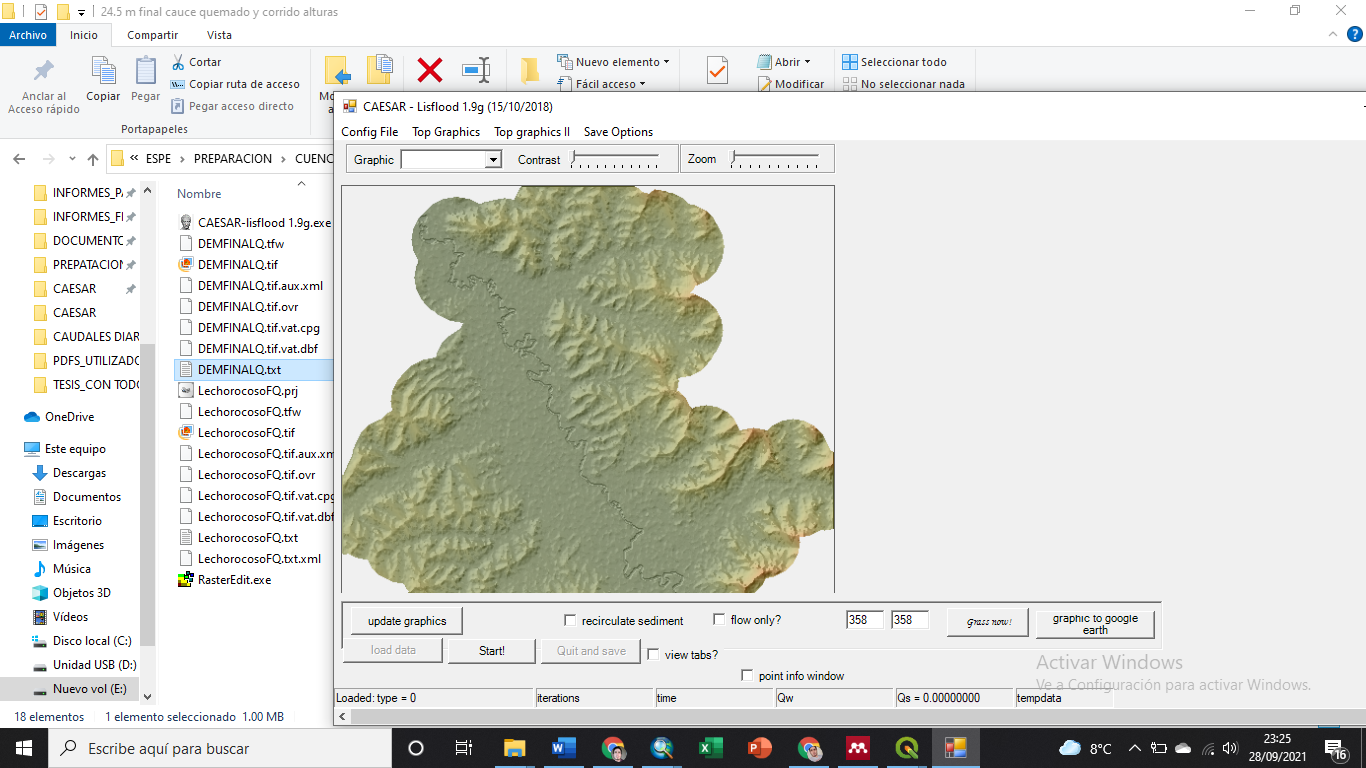 PREPARACIÓN DEL DEM Y DEM LECHO ROCOSO EN FORMATO ASCII
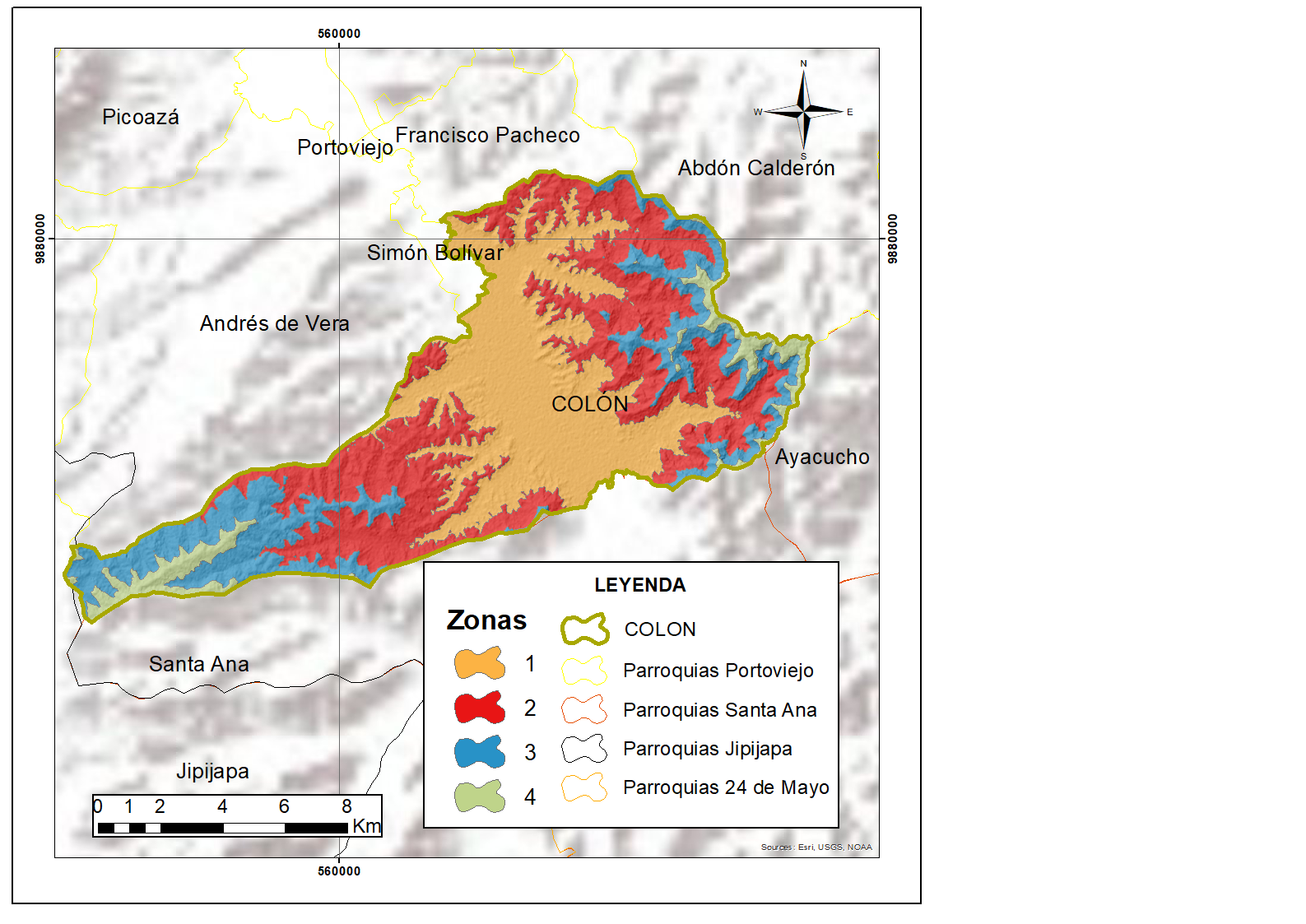 Delimitación del DEM y DEM Lecho rocoso en zona baja Colón 
Resampleo de 12.5 m a 24.5 m
Depuración de los valores de NoData
Quema del canal principal
Conversión a formato ASCII
INTRODUCCION DE INFORMACIÓN Y CORRIDA DEL MODELO CAESAR LISFLOOD
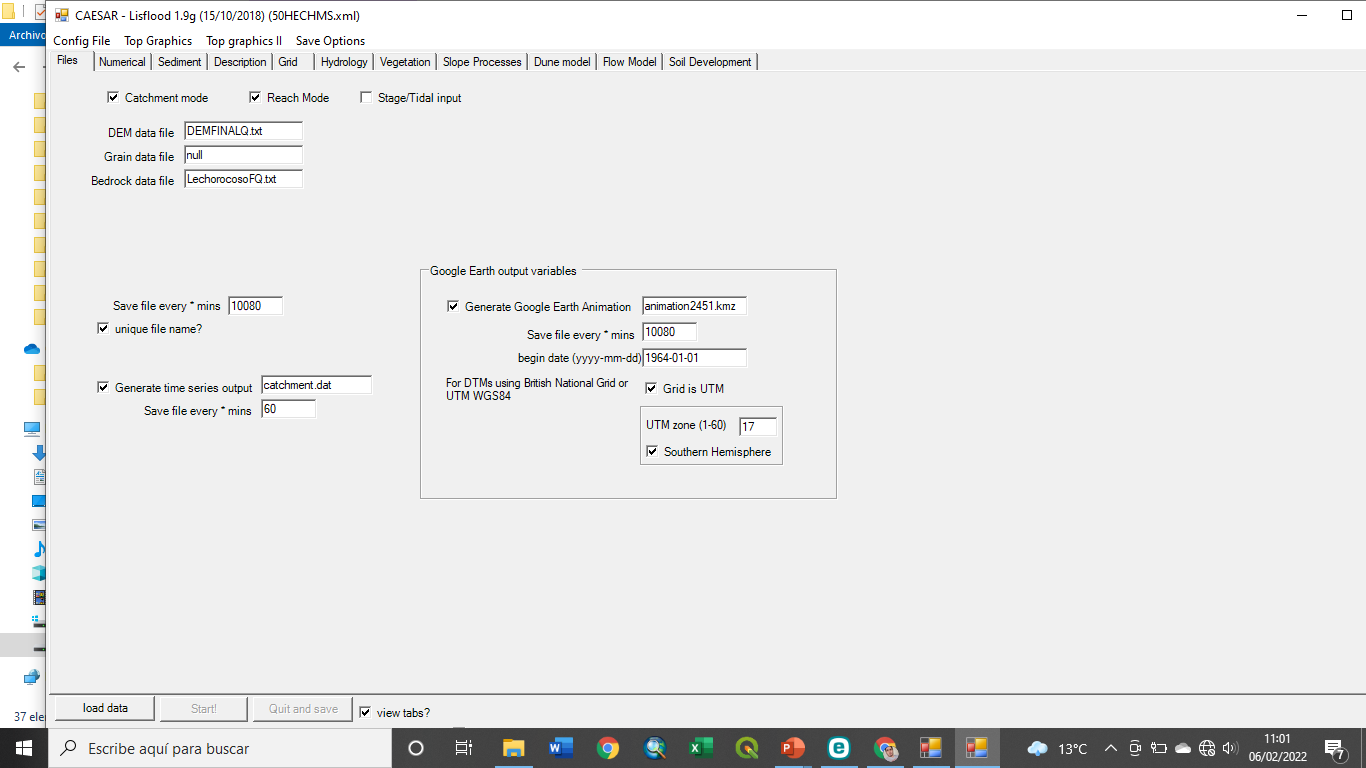 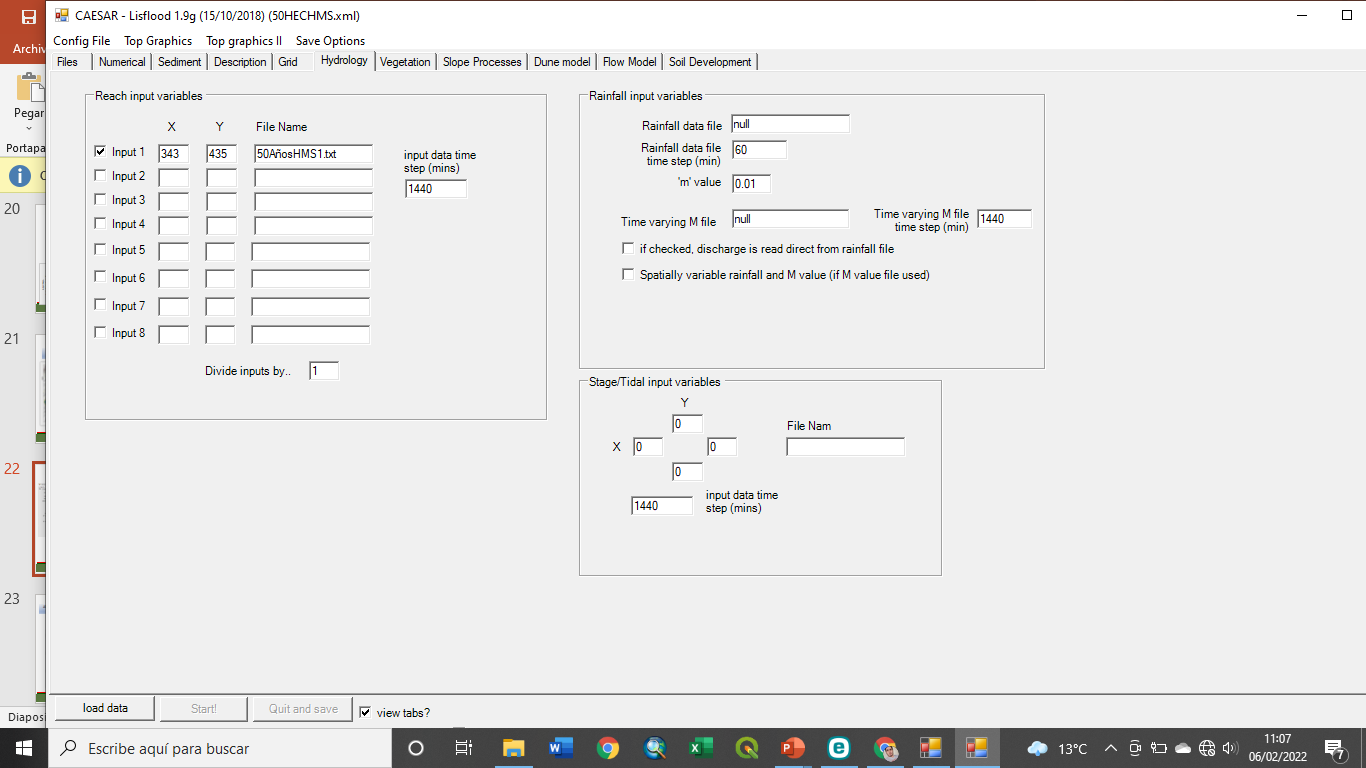 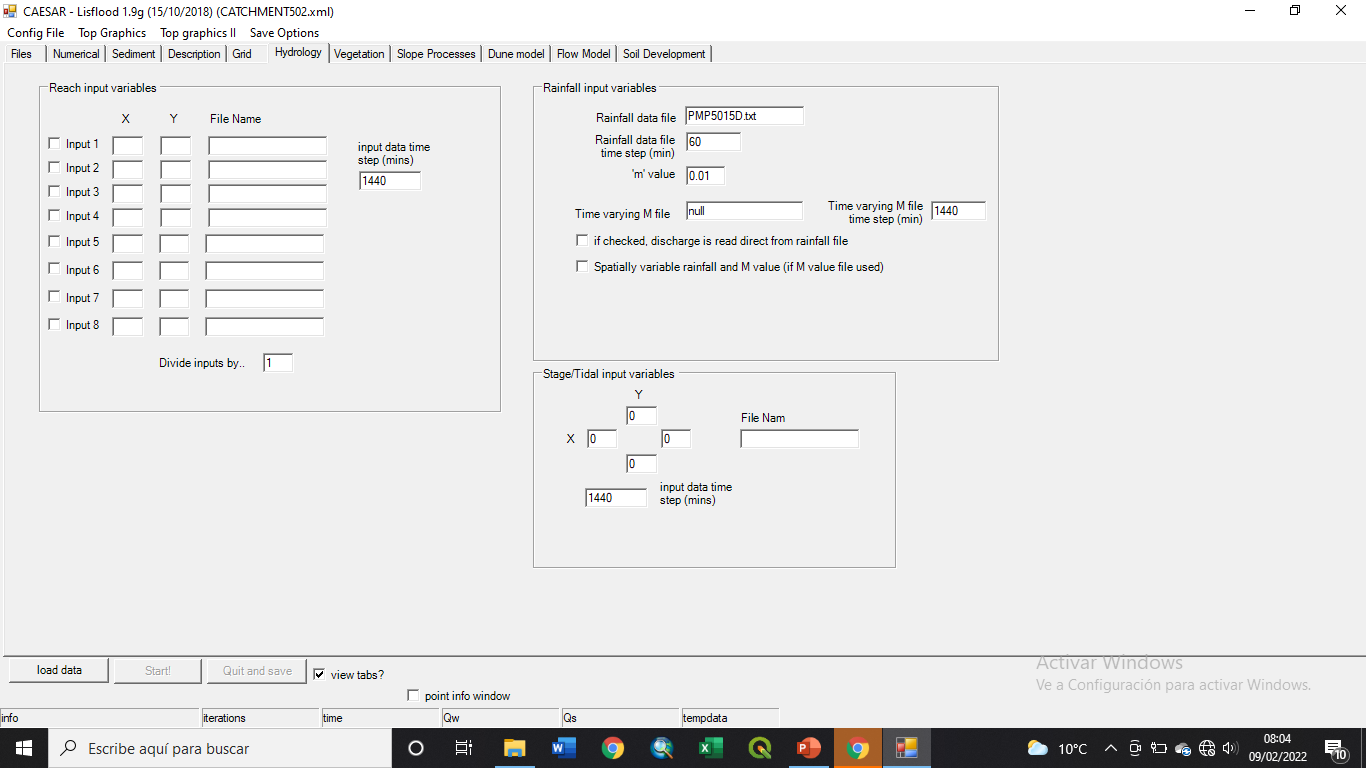 INTRODUCCION DE INFORMACIÓN Y CORRIDA DEL MODELO CAESAR LISFLOOD
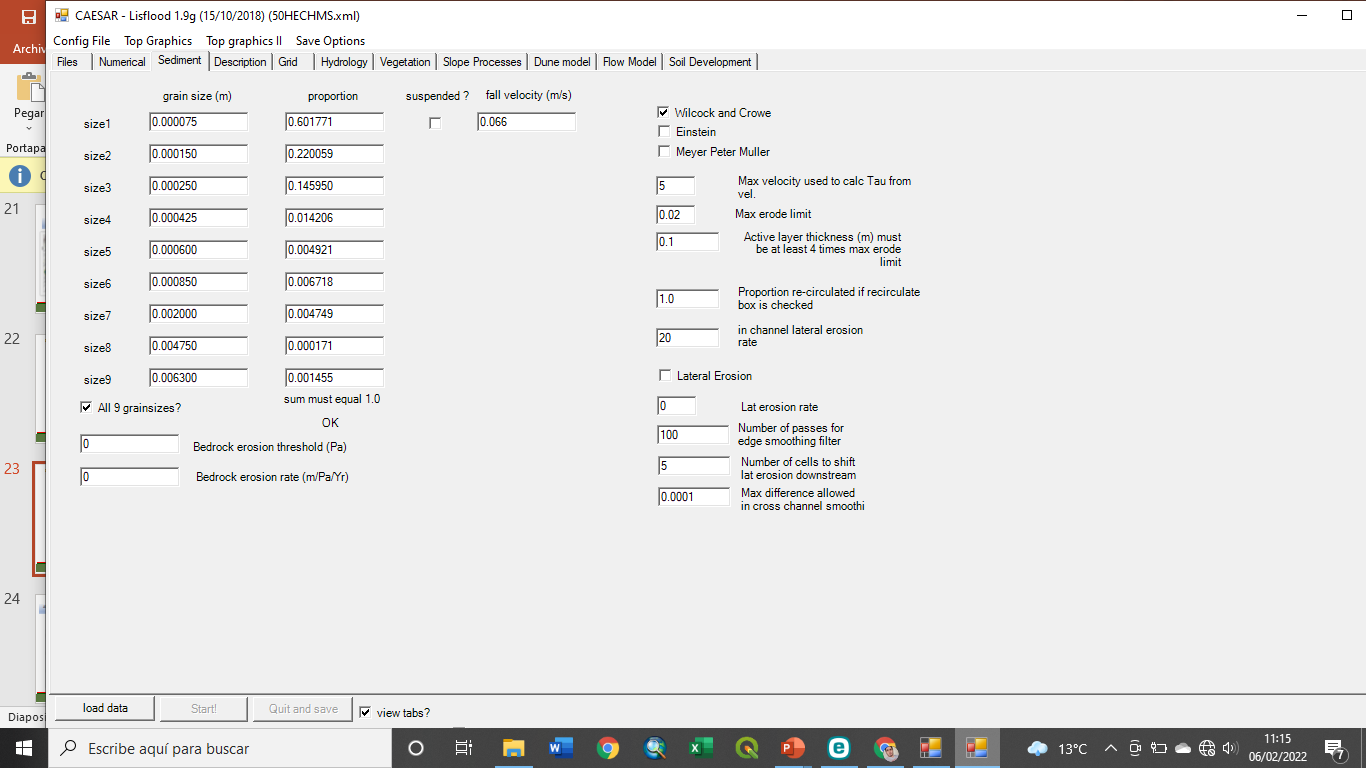 RESULTADOS DEL MODELAMIENTO CON CAESAR-LISFLOOD
AREAS DE INUNDACIÓN-REACH MODE-CAESAR-LISFLODD
Caudales históricos y máximos probables en formato .txt
Tamaño de las partículas sedimentos
PERIODO DE RETORNO 10 AÑOS
PERIODO DE RETORNO 500 AÑOS
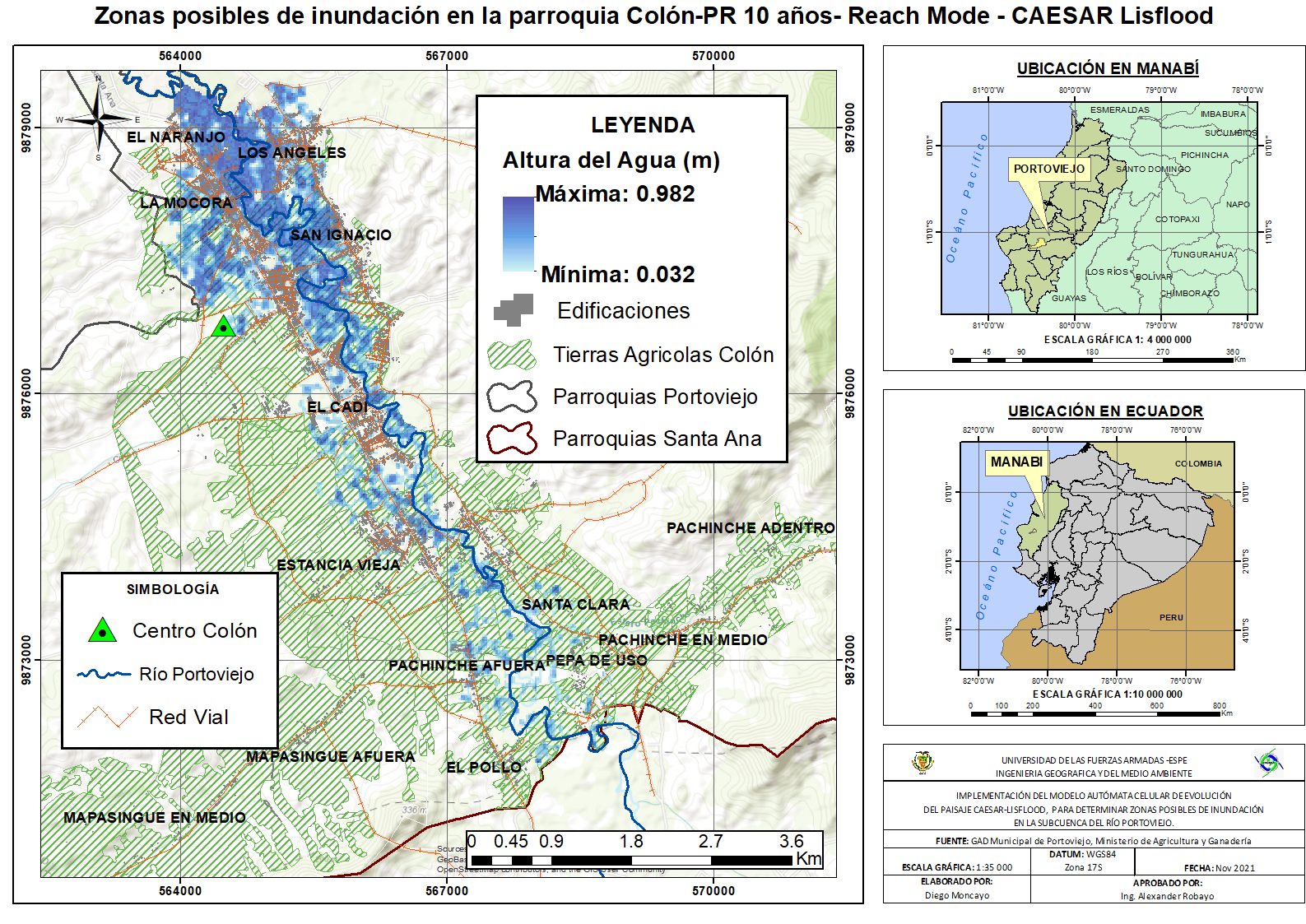 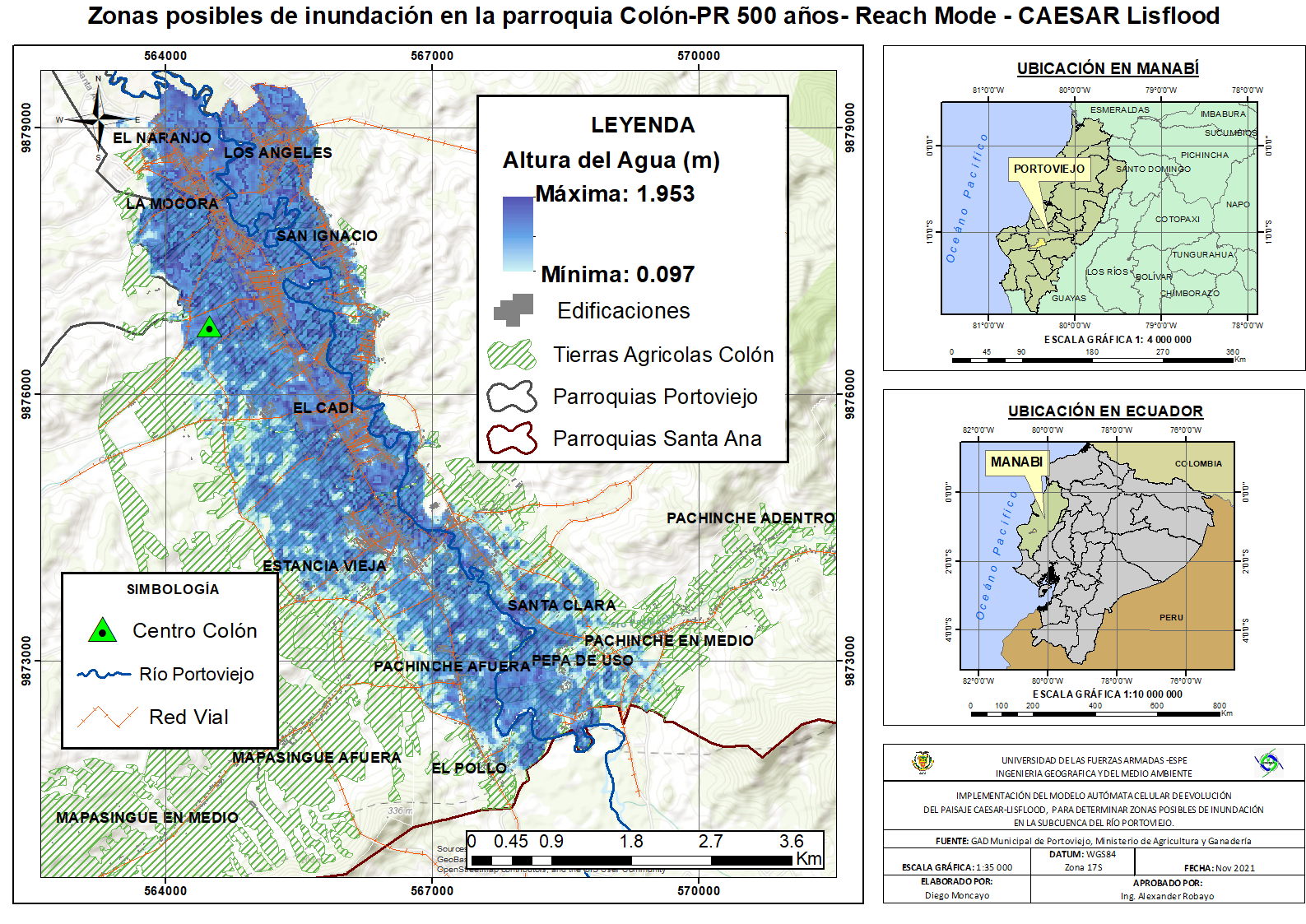 RESULTADOS DEL MODELAMIENTO CON CAESAR-LISFLOOD
Precipitaciones históricas y máximas probables en formato .txt
Tamaño de las partículas sedimentos
AREAS DE INUNDACIÓN-CATCHMENT MODE-CAESAR-LISFLODD
PERIODO DE RETORNO 500 AÑOS
PERIODO DE RETORNO 10 AÑOS
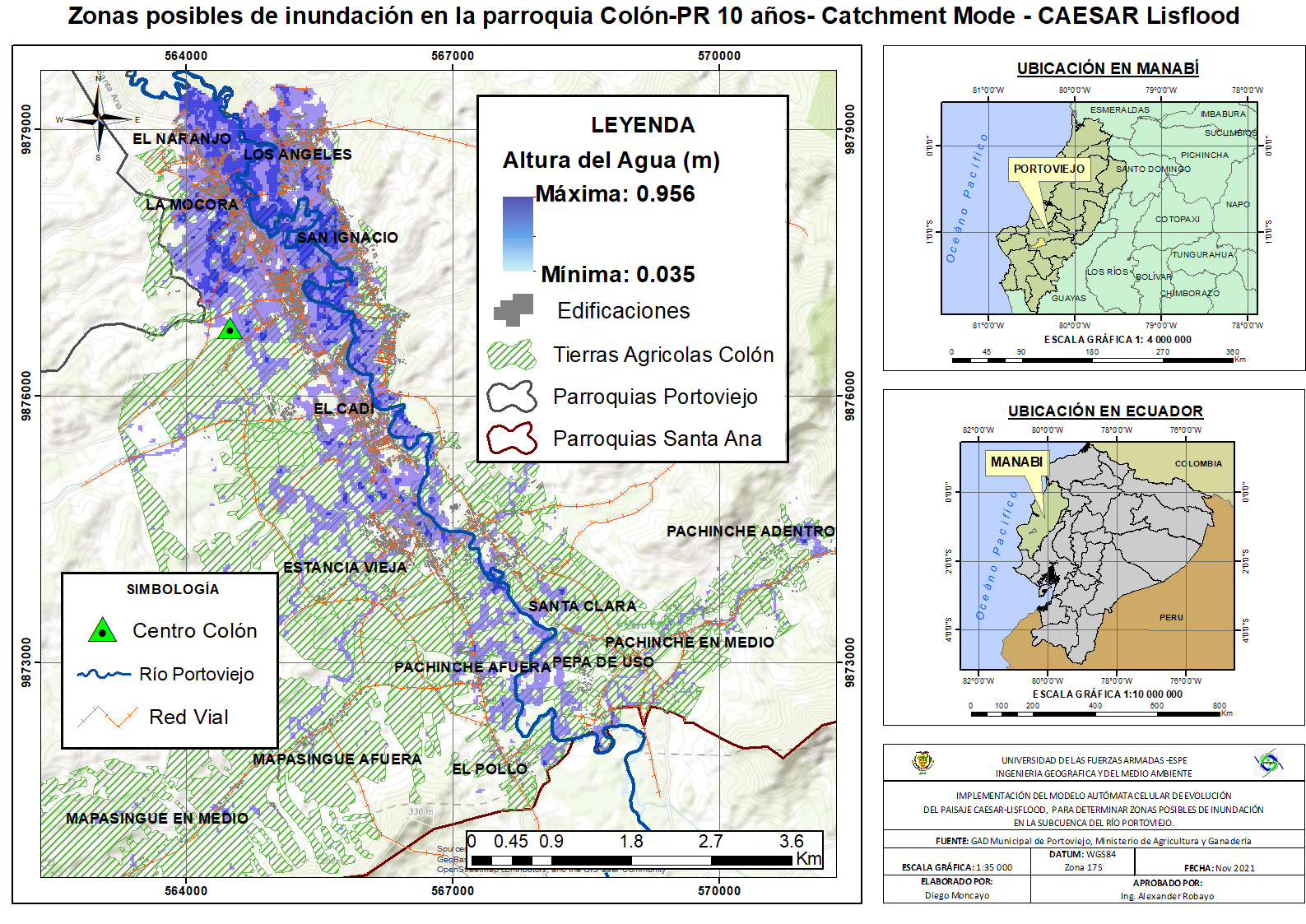 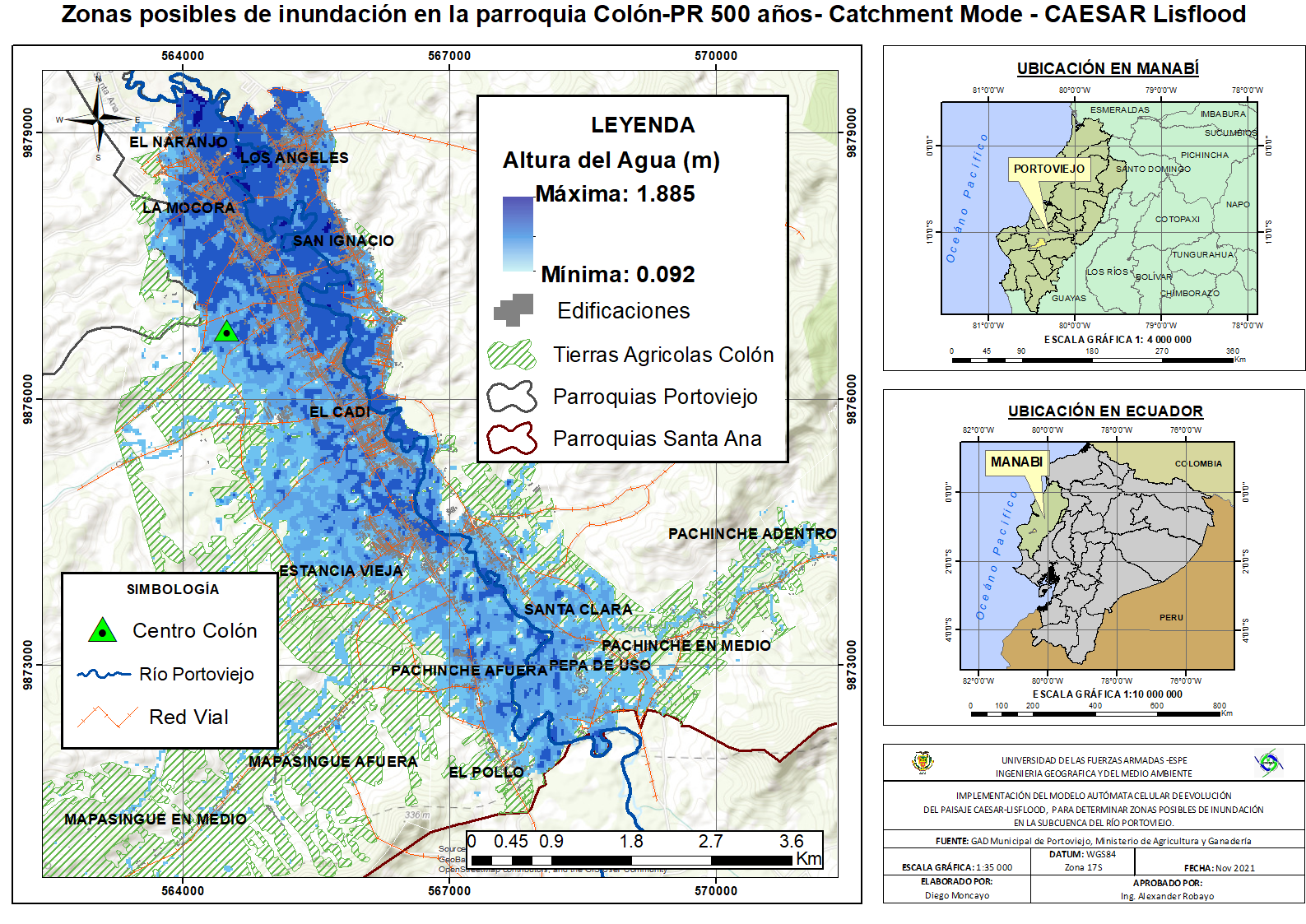 RESULTADOS DEL MODELAMIENTO CON CAESAR-LISFLOOD
ANALISIS DE LA VARIANZA (ANOVA DE 1 FACTOR)
Áreas de afectación
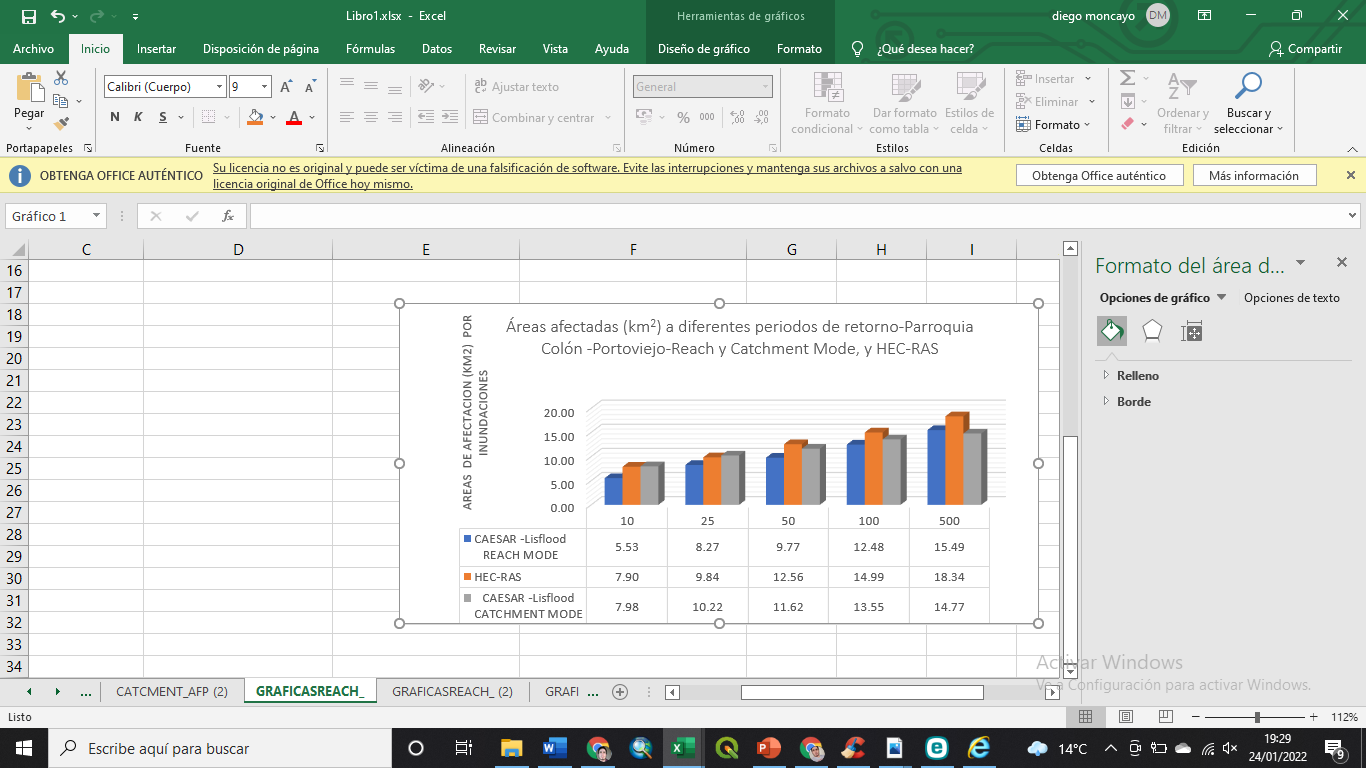 No existe diferencia significativa entre las áreas de afectación , si se utiliza el modelo CAESAR-Lisflood en sus dos modos: Catchment Mode, Reach Mode; o HEC-RAS. F crítico (F de Tabla) es mayor que Fc (F calculado)
RESULTADOS DEL MODELAMIENTO CON CAESAR-LISFLOOD
ANALISIS DE LA VARIANZA (ANOVA DE 1 FACTOR)
Álturas o profundidades de flujo
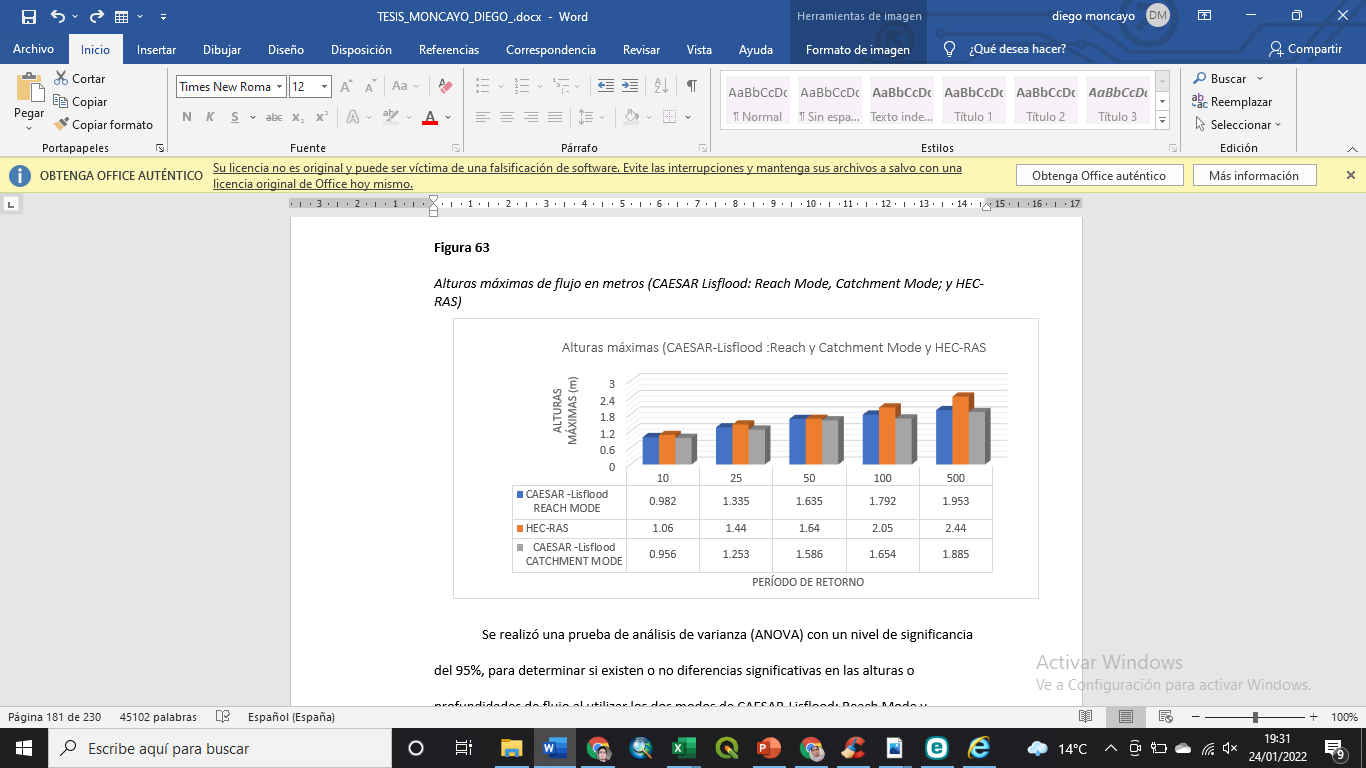 No existe diferencia significativa entre las alturas  o profundidades de flujo si se utiliza el modelo CAESAR-Lisflood en sus dos modos: Catchment Mode, Reach Mode; o HEC-RAS. F crítico (F de Tabla) es mayor que Fc (F calculado)
RESULTADOS DEL MODELAMIENTO CON CAESAR-LISFLOOD
ANALISIS DE LA VARIANZA (ANOVA DE 1 FACTOR)
Porcentaje de edificaciones afectadas
No existe diferencia significativa entre el porcentaje de edificaciones afectadas, si se utiliza el modelo CAESAR-Lisflood en sus dos modos: Catchment Mode, Reach Mode; o HEC-RAS. F crítico (F de Tabla) es mayor que Fc (F calculado)
RESULTADOS DEL MODELAMIENTO CON CAESAR-LISFLOOD
PORCENTAJE DE AFECTACIÓN EN BARRIOS
RESULTADOS DEL MODELAMIENTO CON CAESAR-LISFLOOD
ANALISIS DEL PELIGRO DE INUNDACIONES
RESULTADOS DEL MODELAMIENTO CON CAESAR-LISFLOOD
PELIGRO INUNDACION-REACH MODE-CAESAR-LISFLODD
Caudales históricos y máximos probables en formato .txt
Tamaño de las partículas sedimentos
PERIODO DE RETORNO 10 AÑOS
PERIODO DE RETORNO 500 AÑOS
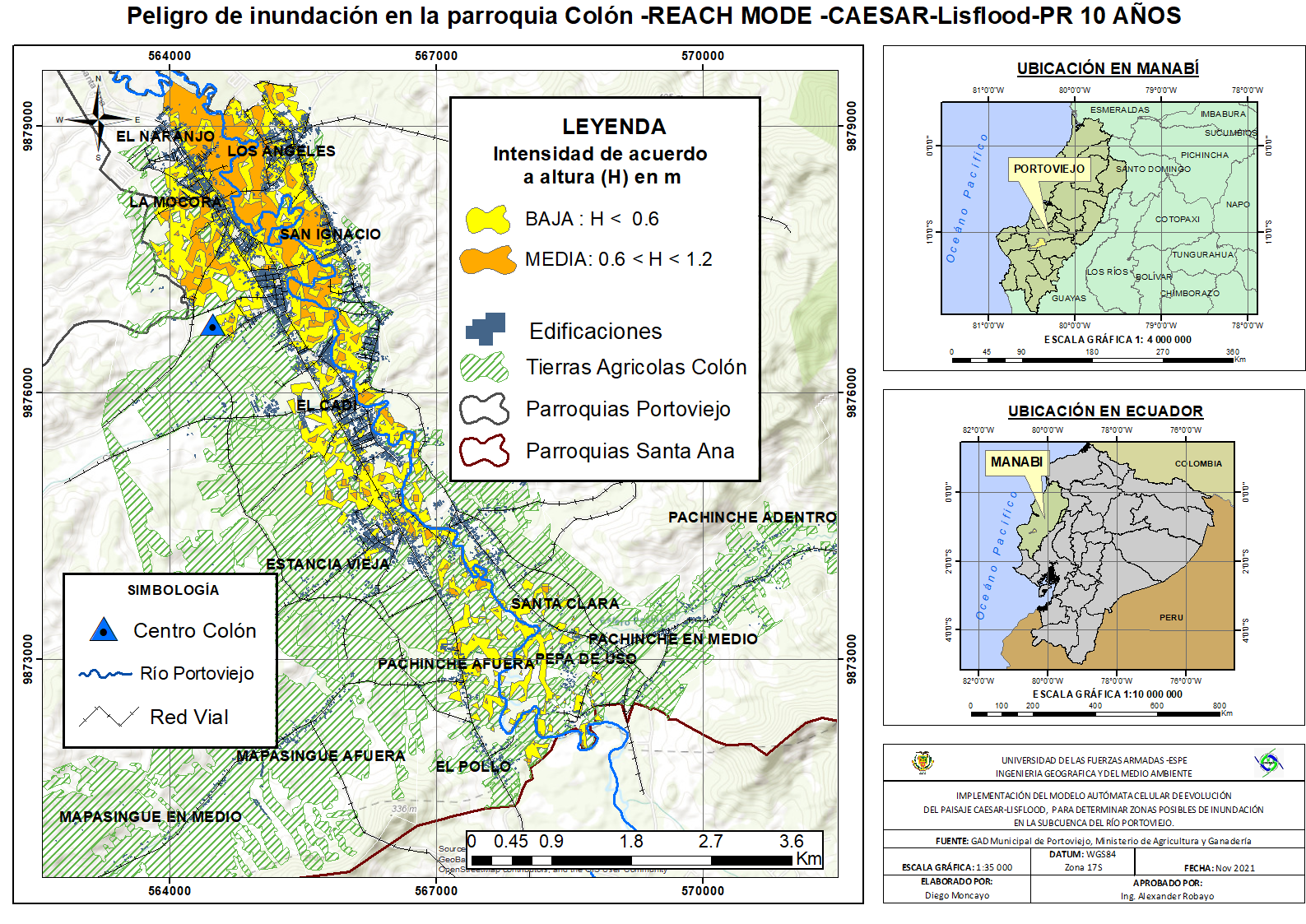 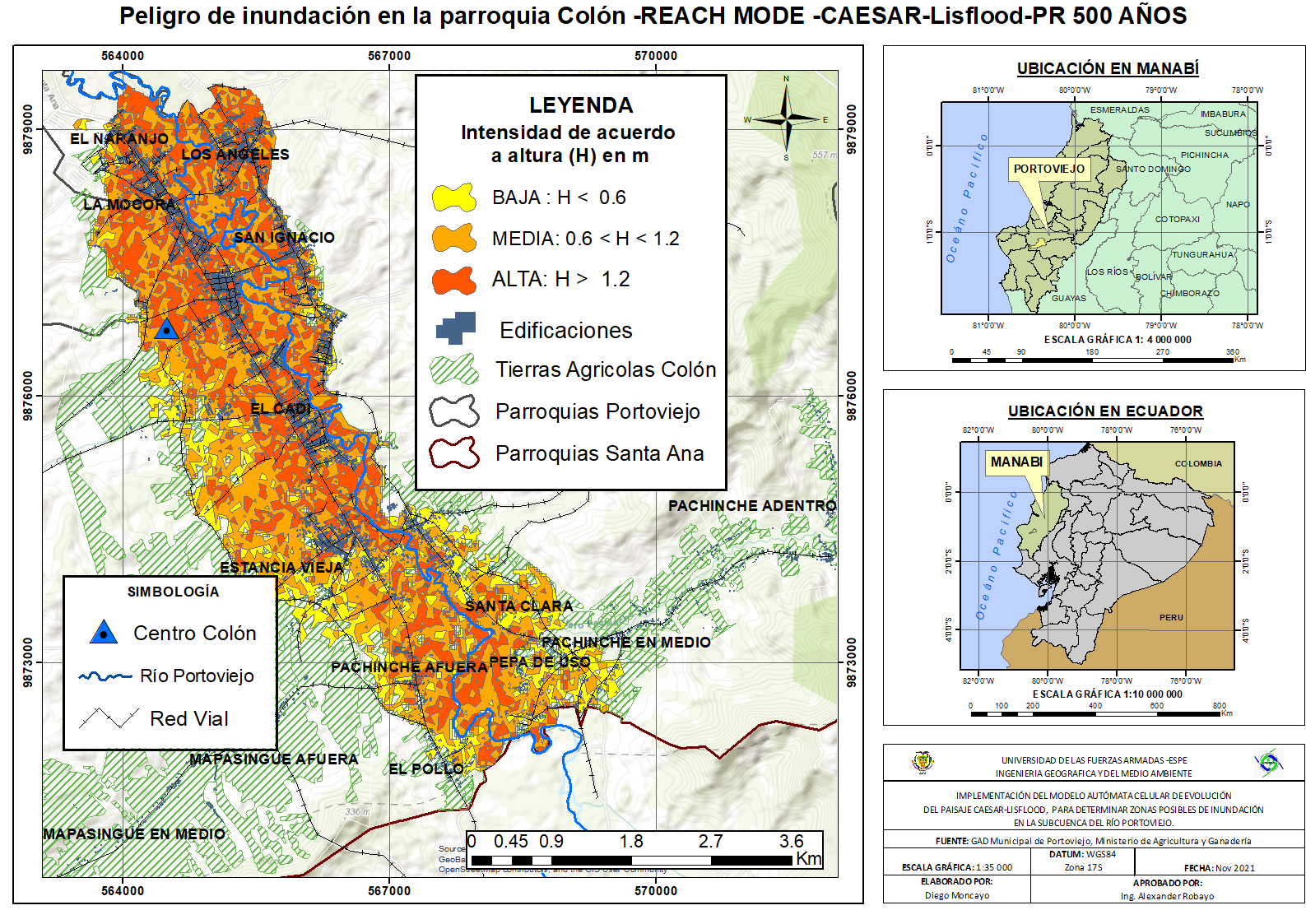 RESULTADOS DEL MODELAMIENTO CON CAESAR-LISFLOOD
Precipitaciones históricas y máximas probables en formato .txt
Tamaño de las partículas sedimentos
PELIGRO INUNDACION-CATCHMENT MODE-CAESAR-LISFLODD
PERIODO DE RETORNO 10 AÑOS
PERIODO DE RETORNO 500 AÑOS
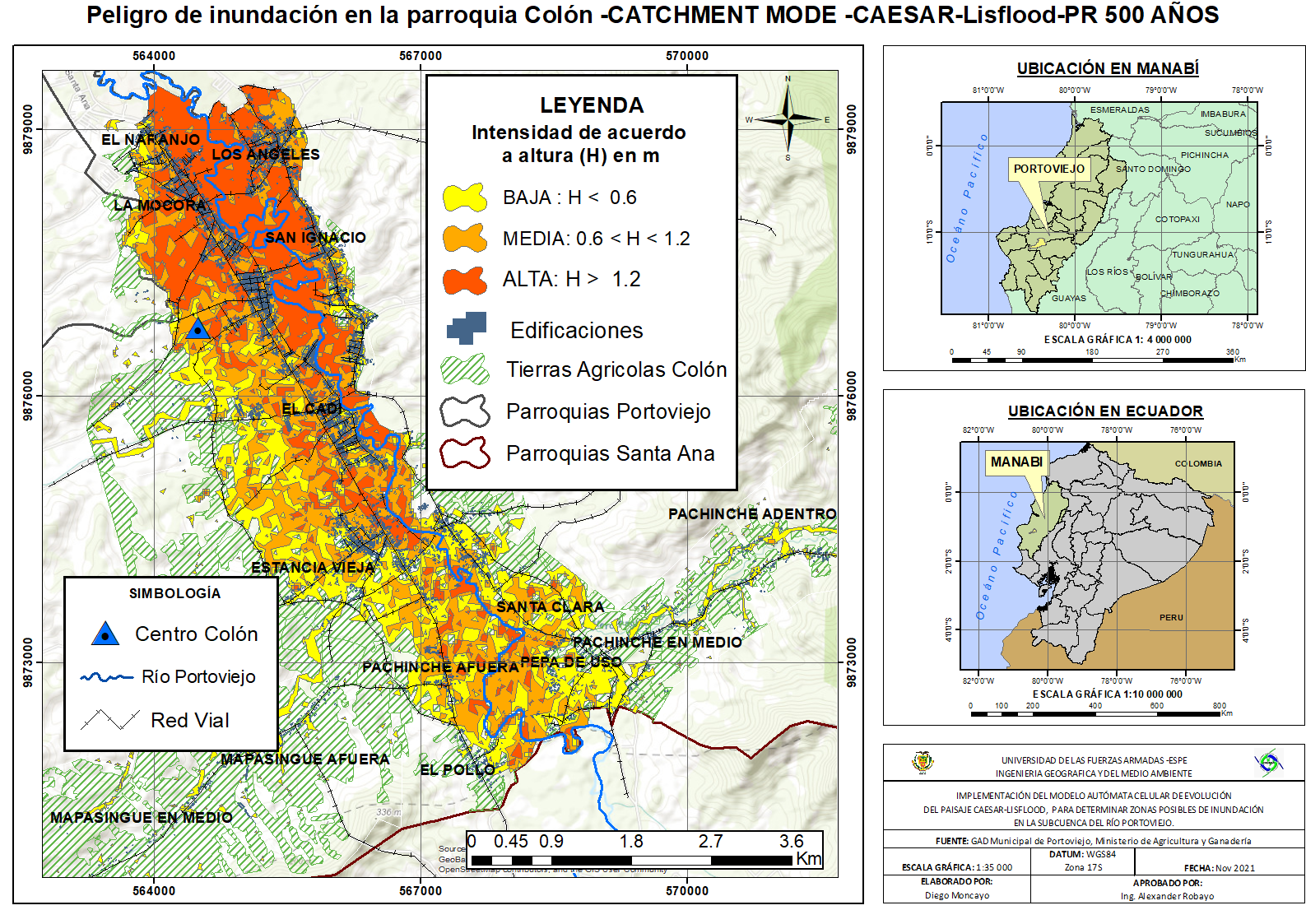 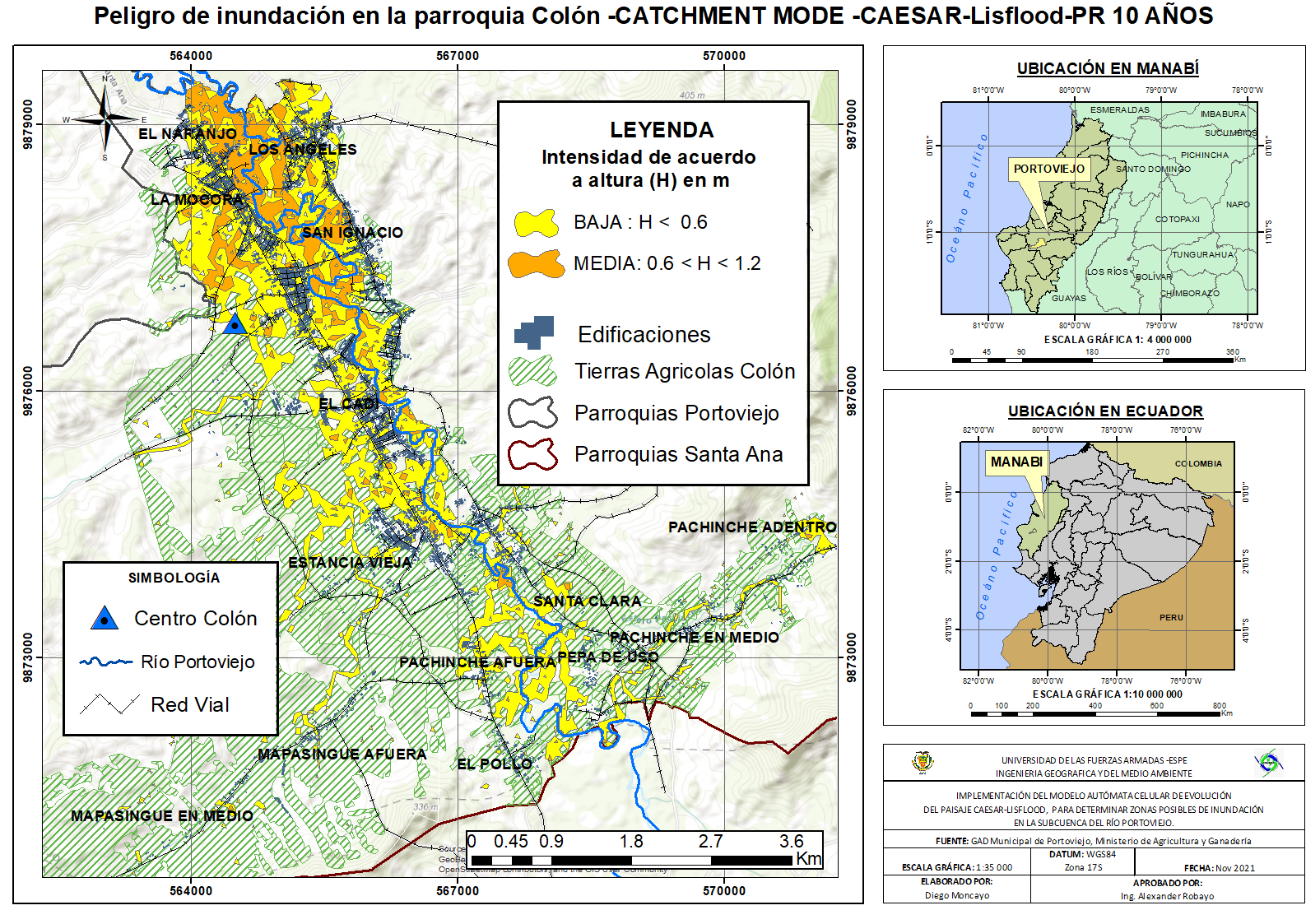 RESULTADOS DEL MODELAMIENTO CON CAESAR-LISFLOOD
PELIGRO INUNDACION-INTENSIDADES
INTENSIDAD MEDIA
INTENSIDAD BAJA
RESULTADOS DEL MODELAMIENTO CON CAESAR-LISFLOOD
PELIGRO INUNDACION-INTENSIDADES
INTENSIDAD ALTA
RESULTADOS DEL MODELAMIENTO CON CAESAR-LISFLOOD
INSTITTUCIONES EDUCATIVAS –PELIGRO INUNDACIÓN MEDIO Y ALTO
RESULTADOS DEL MODELAMIENTO CON CAESAR-LISFLOOD
CENTROS DE SALUD –PELIGRO INUNDACIÓN MEDIO
RESULTADOS DEL MODELAMIENTO CON CAESAR-LISFLOOD
VIVIENDAS –PELIGRO INUNDACIÓN MEDIO Y ALTO
La mayor parte de viviendas que tienen una peligrosidad alta se encuentran en los barrios San Ignacio, Los Ángeles y la Mocora.
La mayor parte de viviendas que tienen una peligrosidad media se encuentran en los barrios Centro de Colón, Los Ángeles y la Mocora.
CONCLUSIONES
Los caudales y precipitaciones máximas probables fueron insumos importantes para el modelamiento;  para obtenerlos fue necesario utilizar datos de precipitaciones máximas diarias históricas estadísticamente consistentes a un 90% de confianza
En la muestra de sedimentos del punto 5, el 54.71 % son partículas arenosas finas o medias, el 43.45 % son partículas finas (limos y arcillas) y el resto son partículas arenosas gruesas o gravas.
A partir de análisis de la varianza de un factor (ANOVA), se determinó que no existen diferencias significativas entre las áreas de afectación, alturas o profundidades de flujo y el porcentaje de áreas de edificaciones afectadas (variables dependientes), utilizando tres tipos de métodos: CAESAR Lisflood en sus dos modos: Catchment y Reach Mode; y HEC-RAS (variables independientes).
Las zonas con peligrosidad de inundaciones altas o medias, son las más prioritarias para tomar acciones preventivas para evitar que sus infraestructuras como instituciones educativas, centros de salud, viviendas, tengan daños estructurales
RECOMENDACIONES
En el presente proyecto se calculó las precipitaciones máximas probables utilizando la función de distribución de Gumbel, por lo que sería importante utilizar otro tipo de función de probabilidad y comparar los resultados ( Log de Pearson III) .
El método racional se podría utilizar para obtener los caudales máximos probables en la microcuenca del río Portoviejo para ello es necesario conocer el coeficiente de escorrentía, la intensidad de la lluvia y el área de la cuenca.
Los Gobiernos autónomos descentralizados del cantón Portoviejo y de la parroquia Colón deberán tomar en cuenta la delimitación de las áreas posibles de inundación, y la propuesta de actividades que se realizó  para disminuir el peligro y vulnerabilidad a inundaciones
Es importante que en futuras investigaciones se realice el modelamiento con el modelo bidimensional CAESAR-Lisflood de las parroquias Andrés de Vera, Portoviejo, Simón Bolívar, entre otras; o en otras cuencas hidrográficas del Ecuador donde las inundaciones sean frecuentes y no se cuente con estudios de peligrosidad por inundaciones
GRACIAS POR 
SU ATENCIÓN